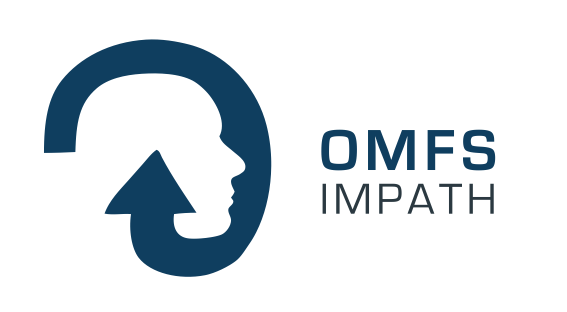 BioRad
Project
CBCT - VIDEO
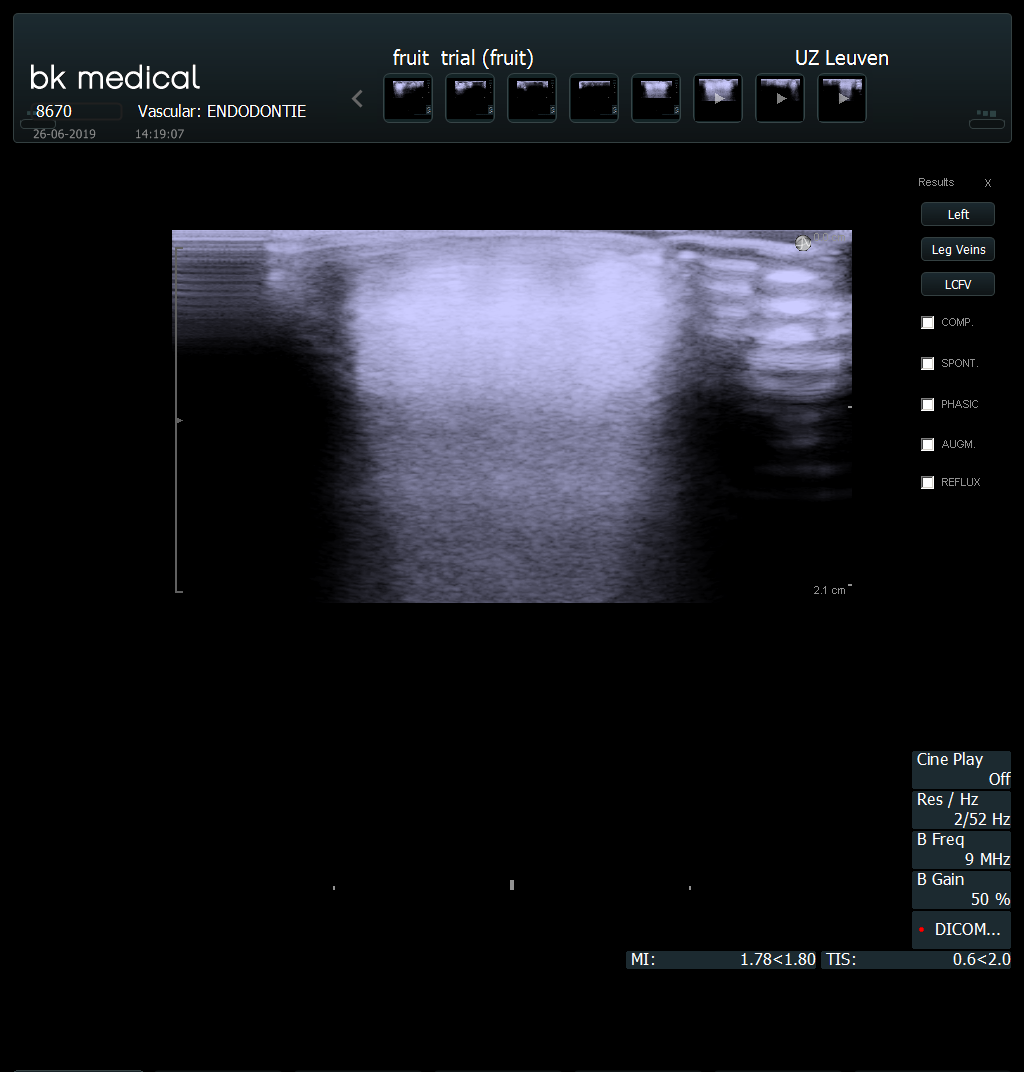 Ultrasound
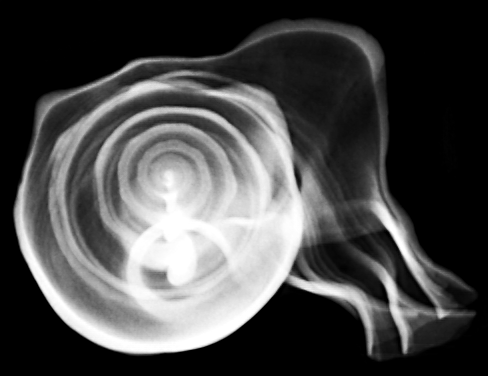 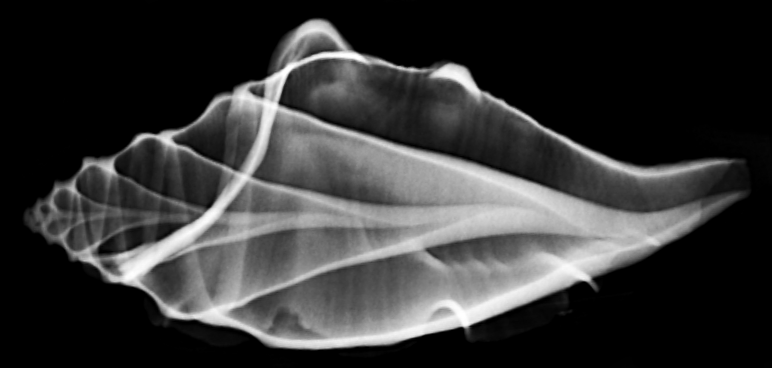 2D
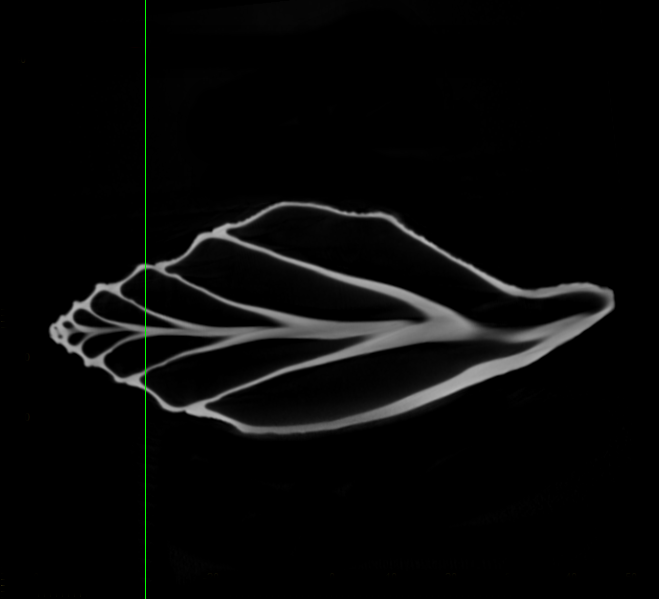 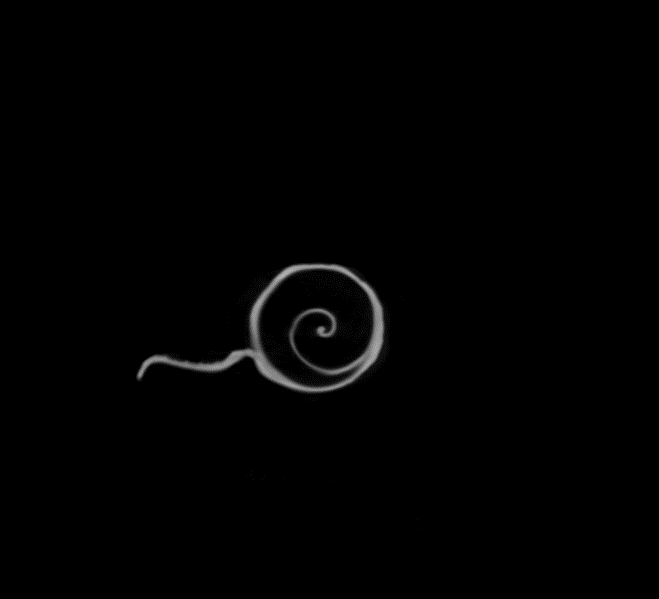 CBCT
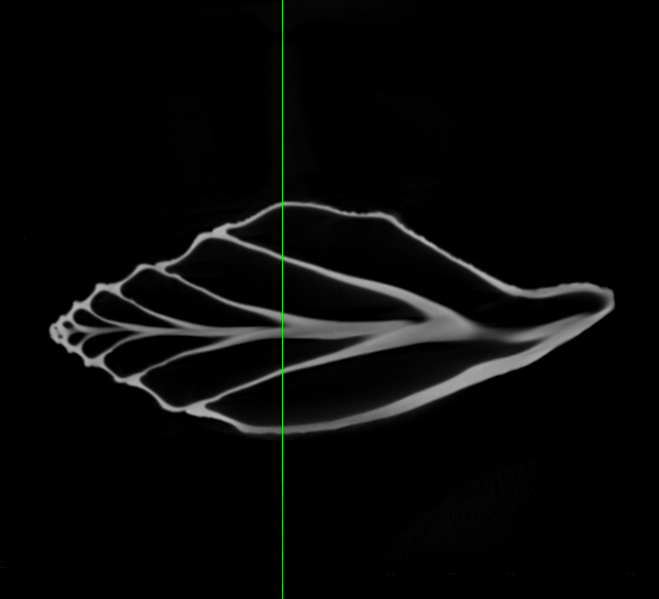 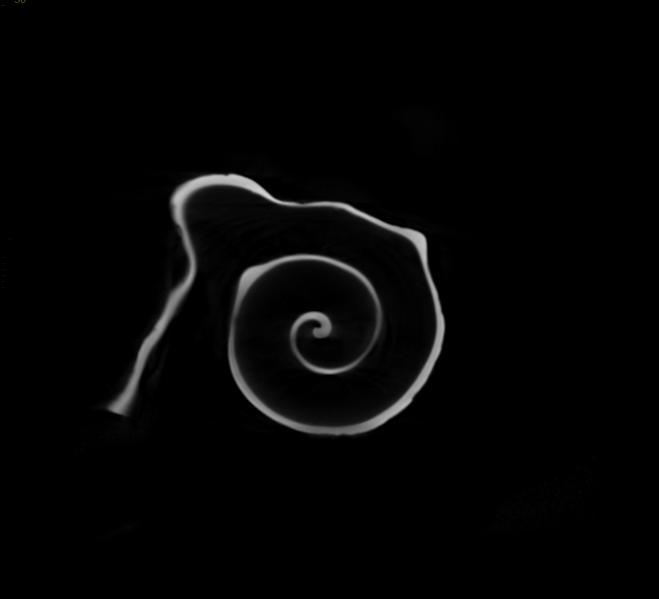 CBCT
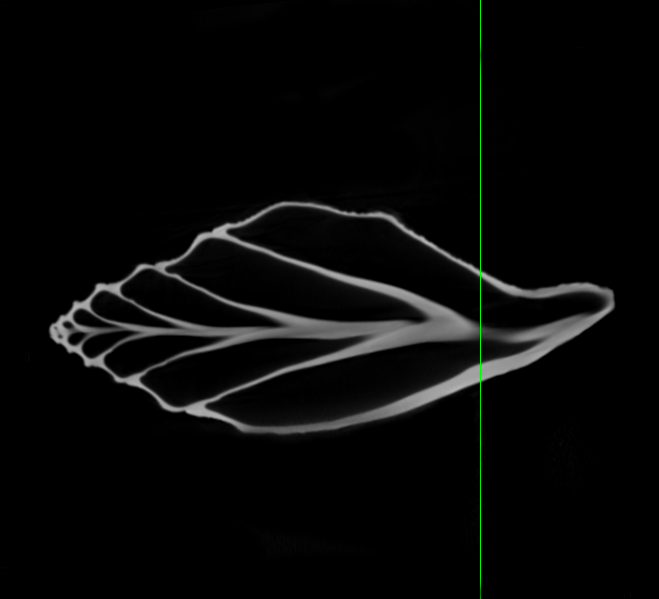 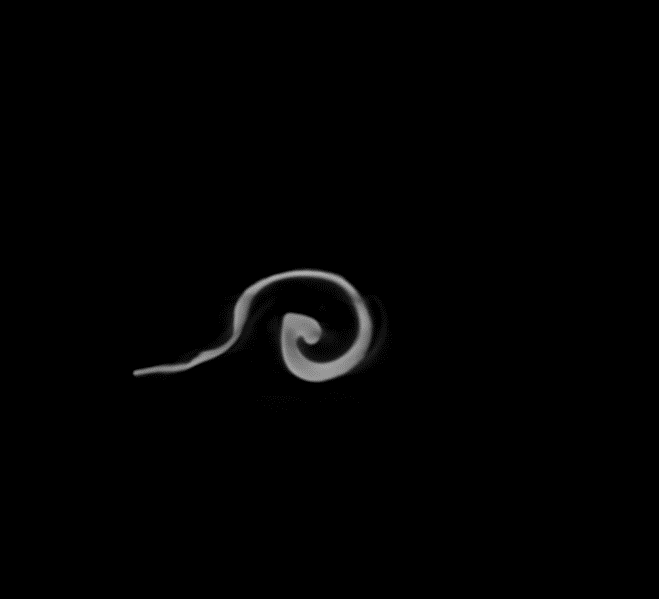 CBCT
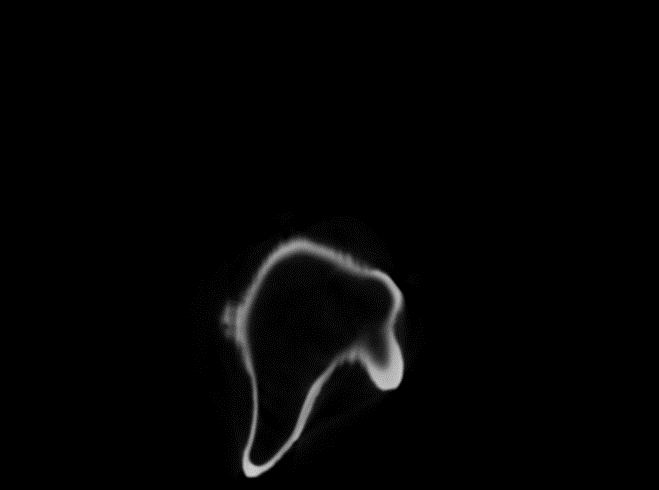 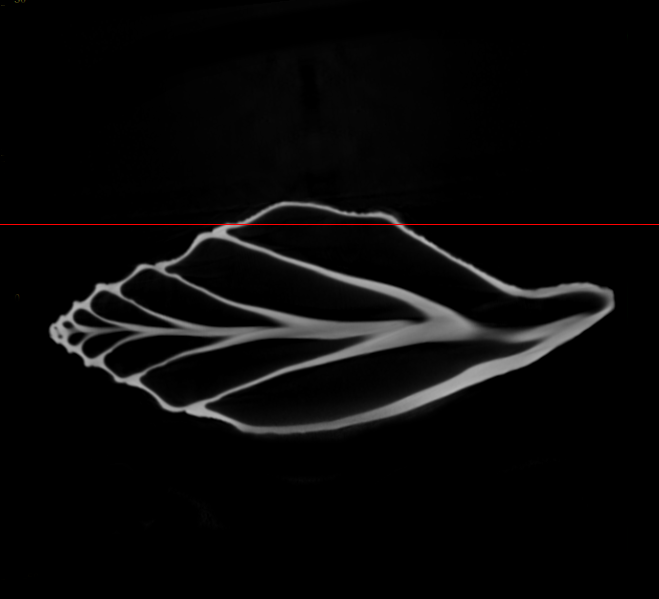 CBCT
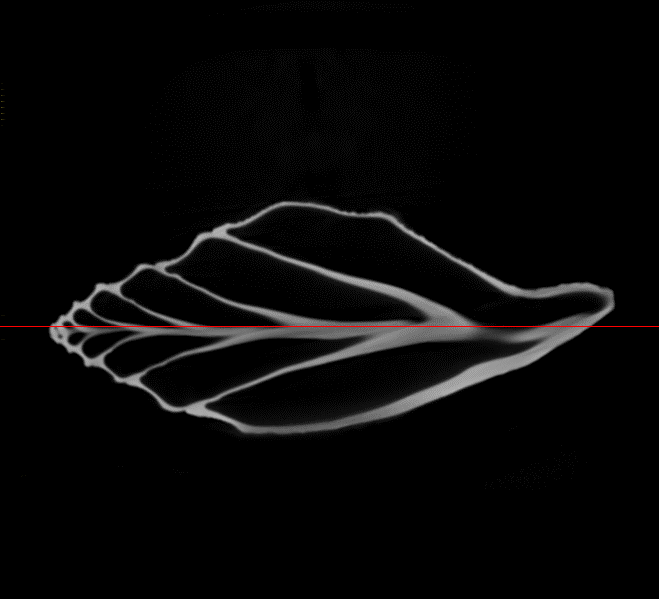 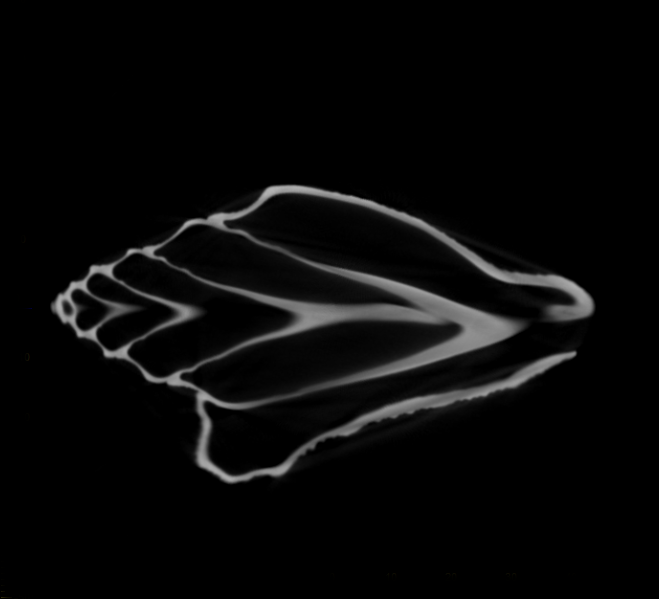 CBCT
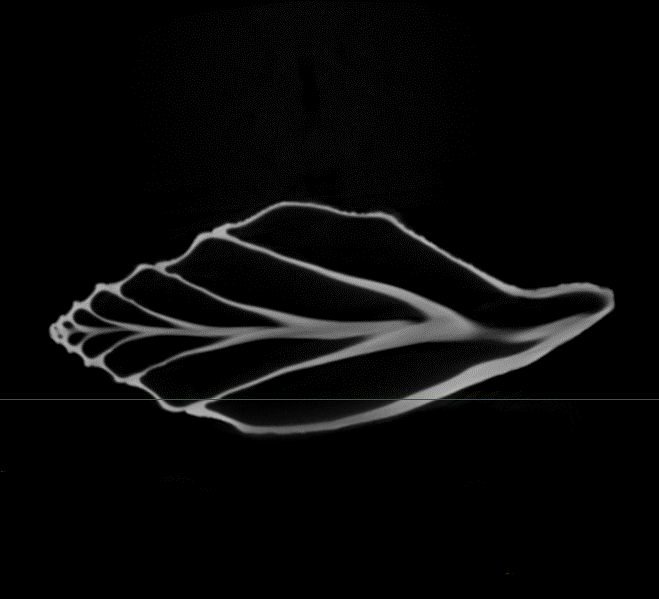 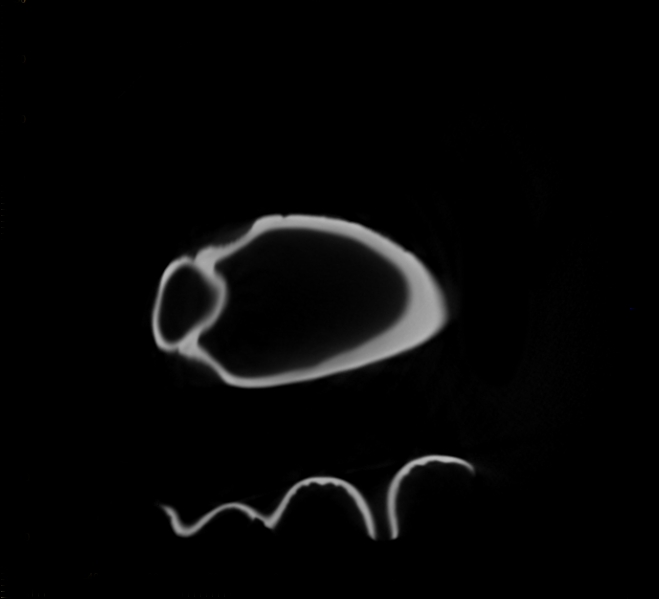 CBCT
CBCT - VIDEO
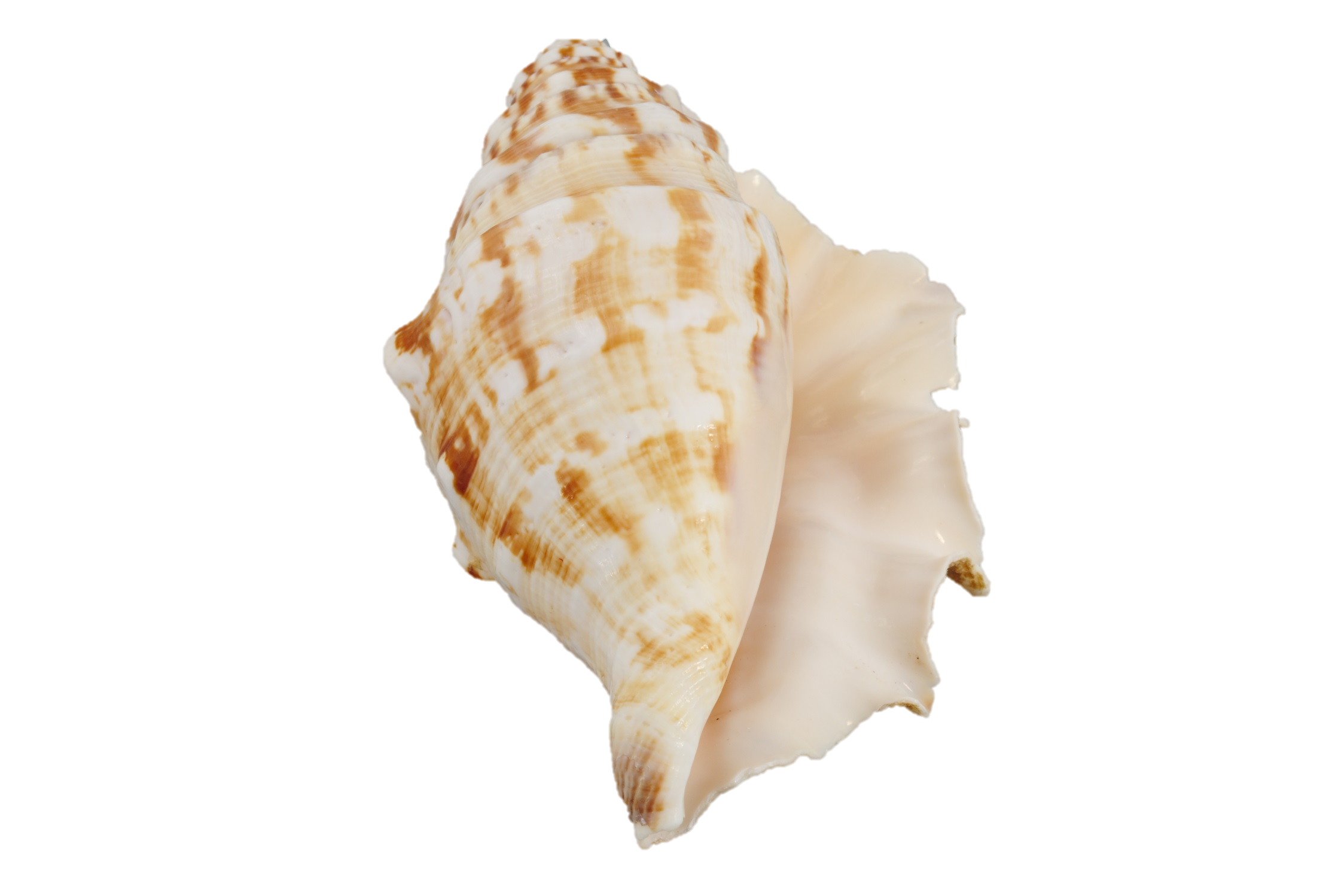 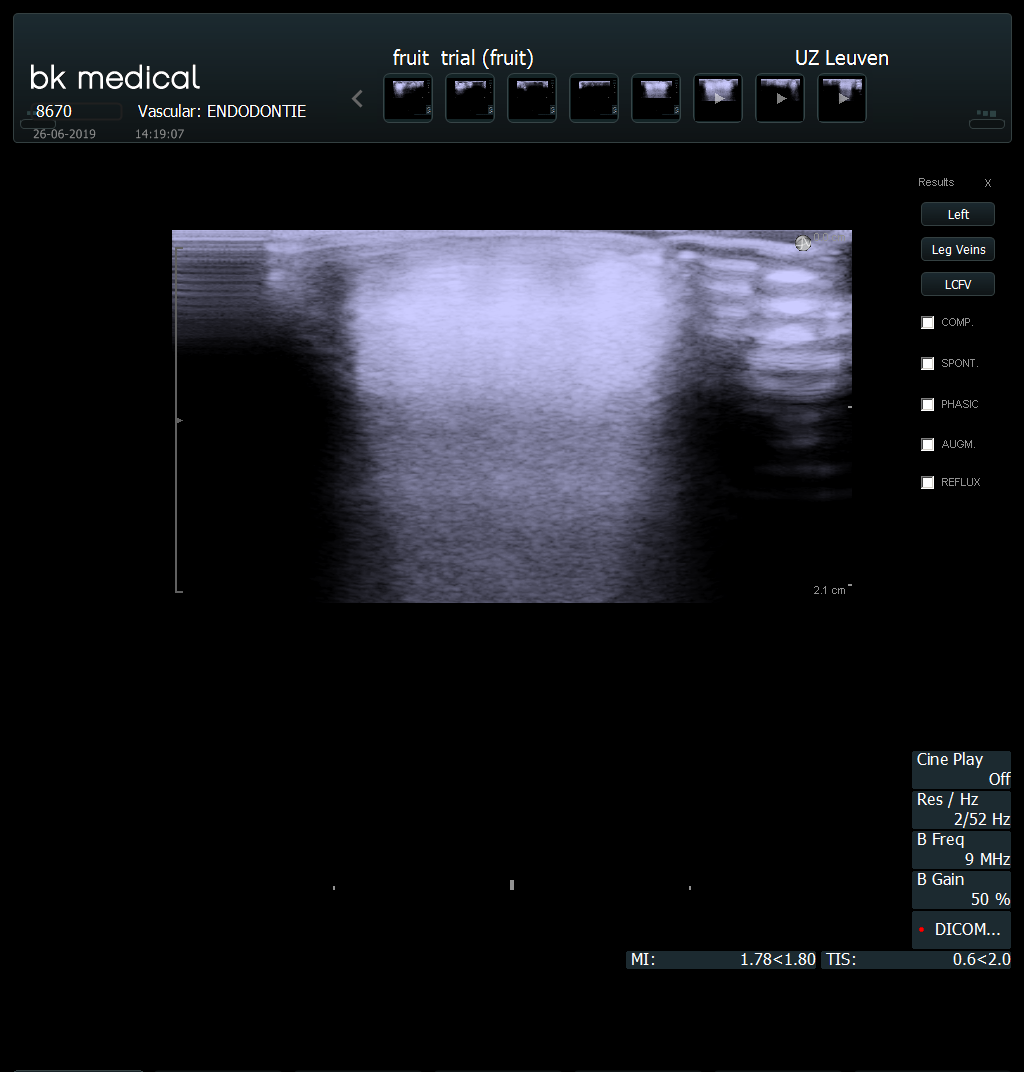 Ultrasound
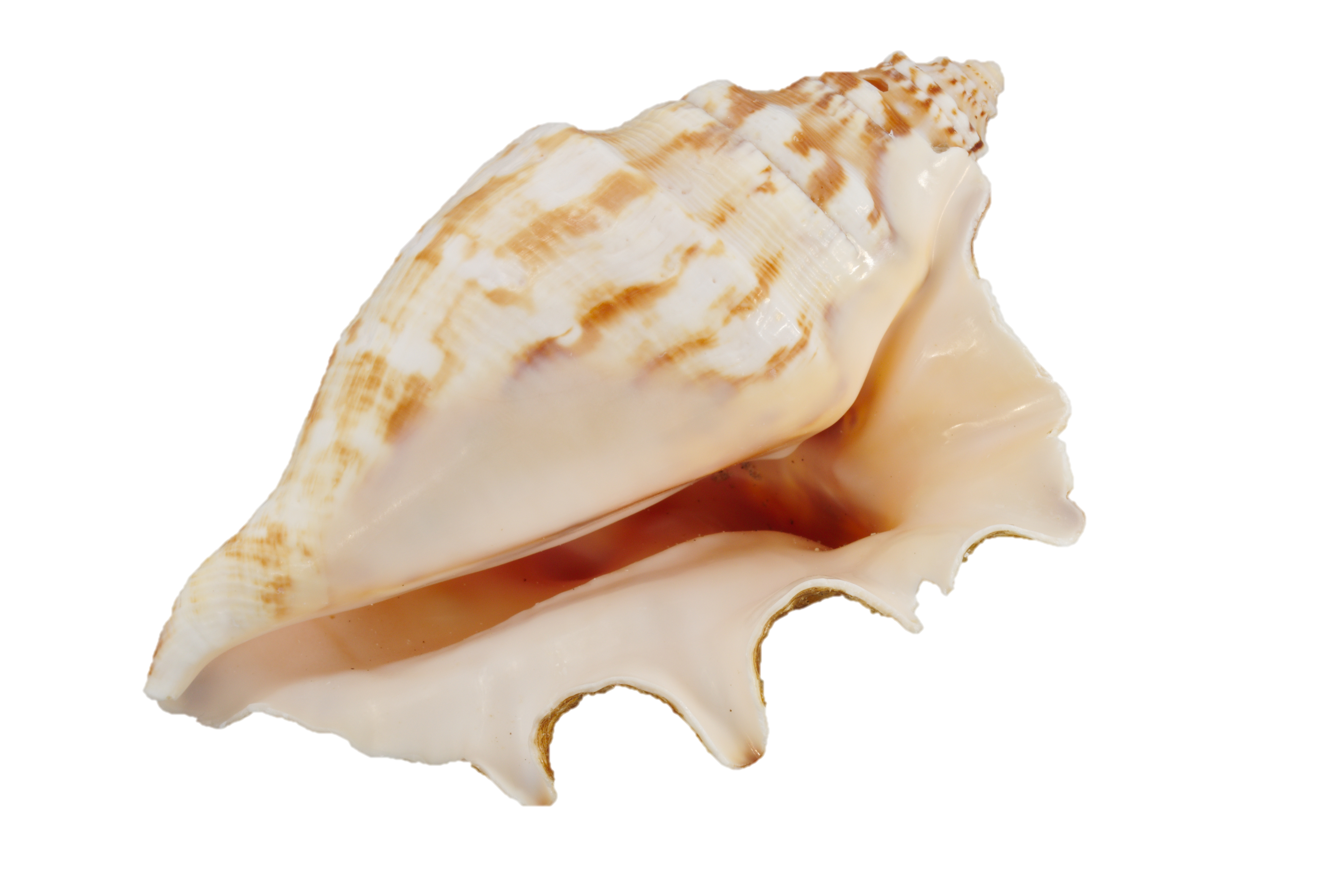 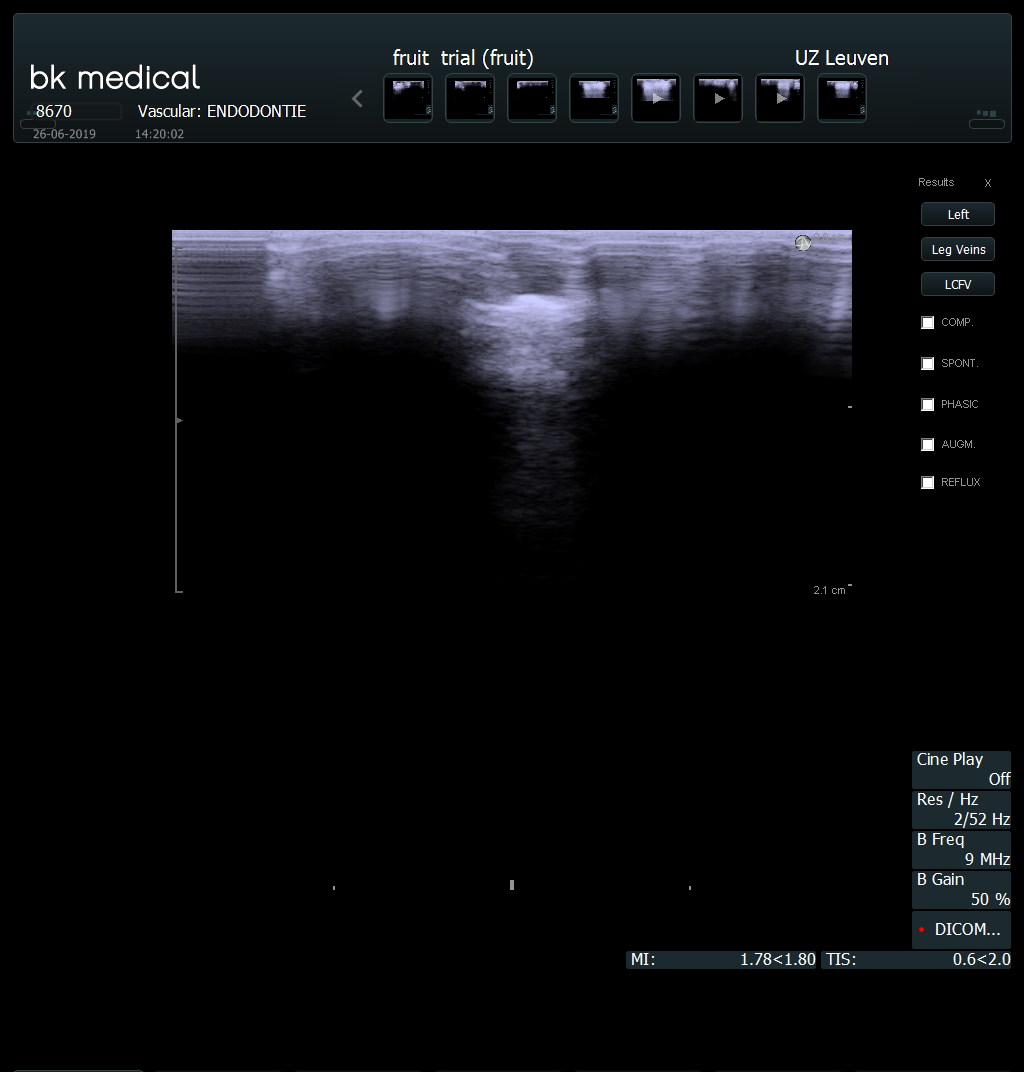 Ultrasound
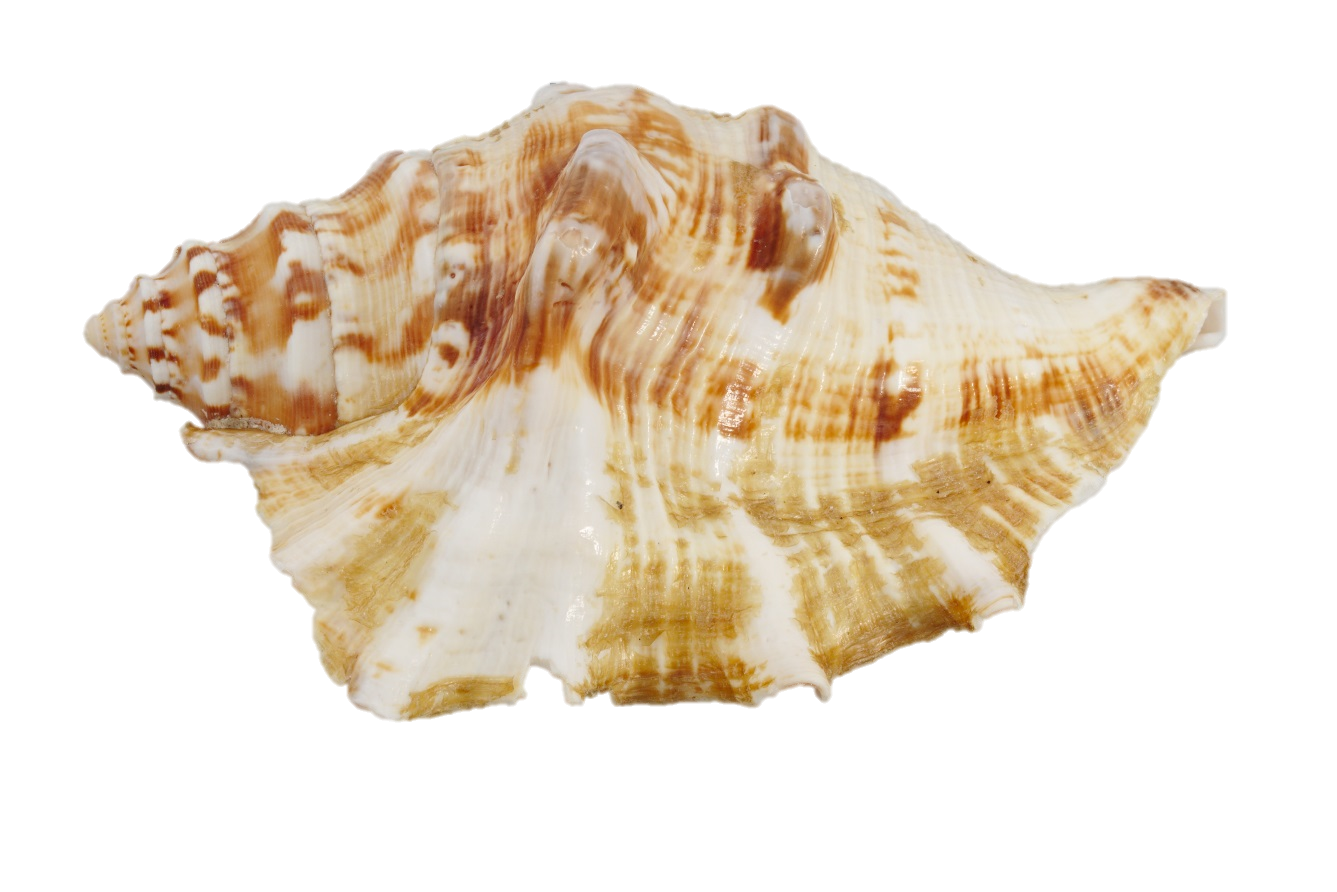 Seashell
CBCT - VIDEO
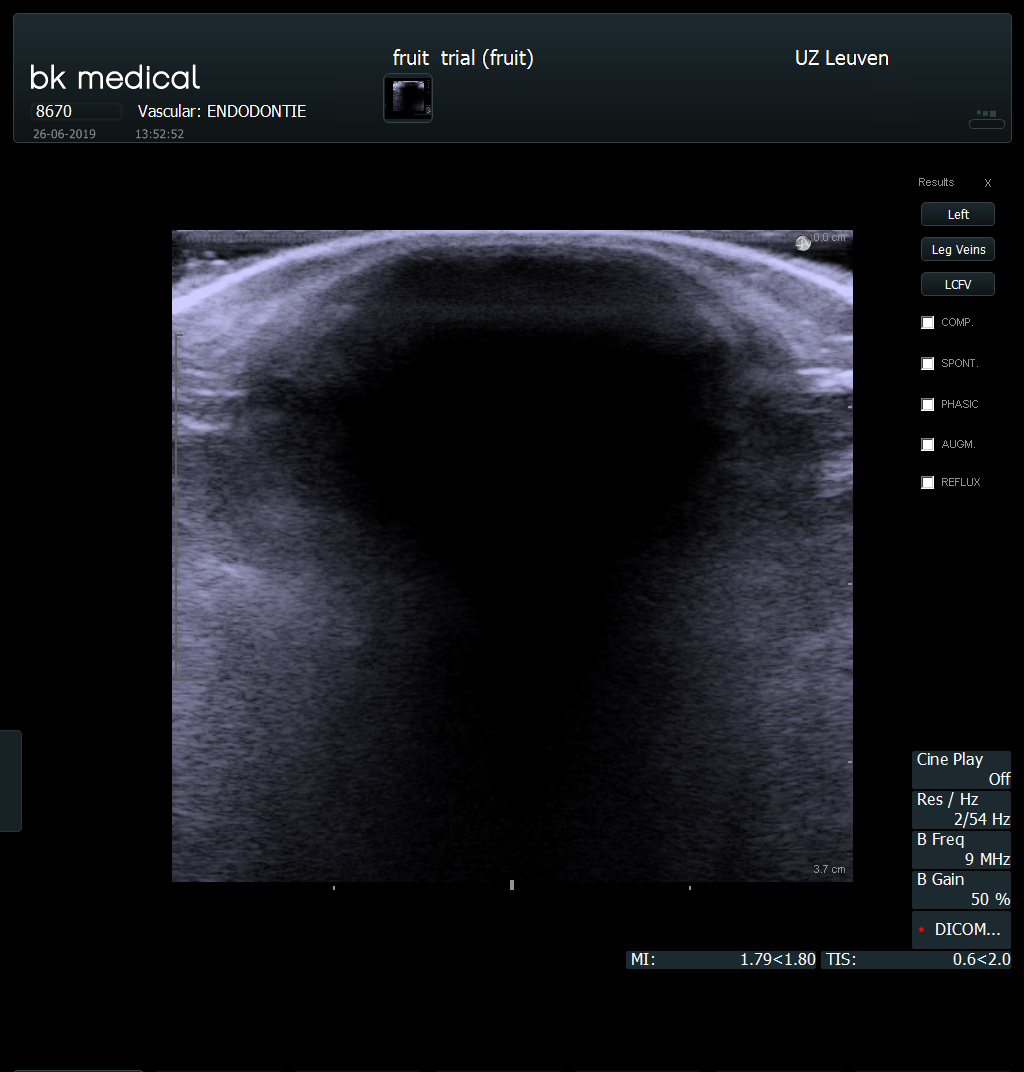 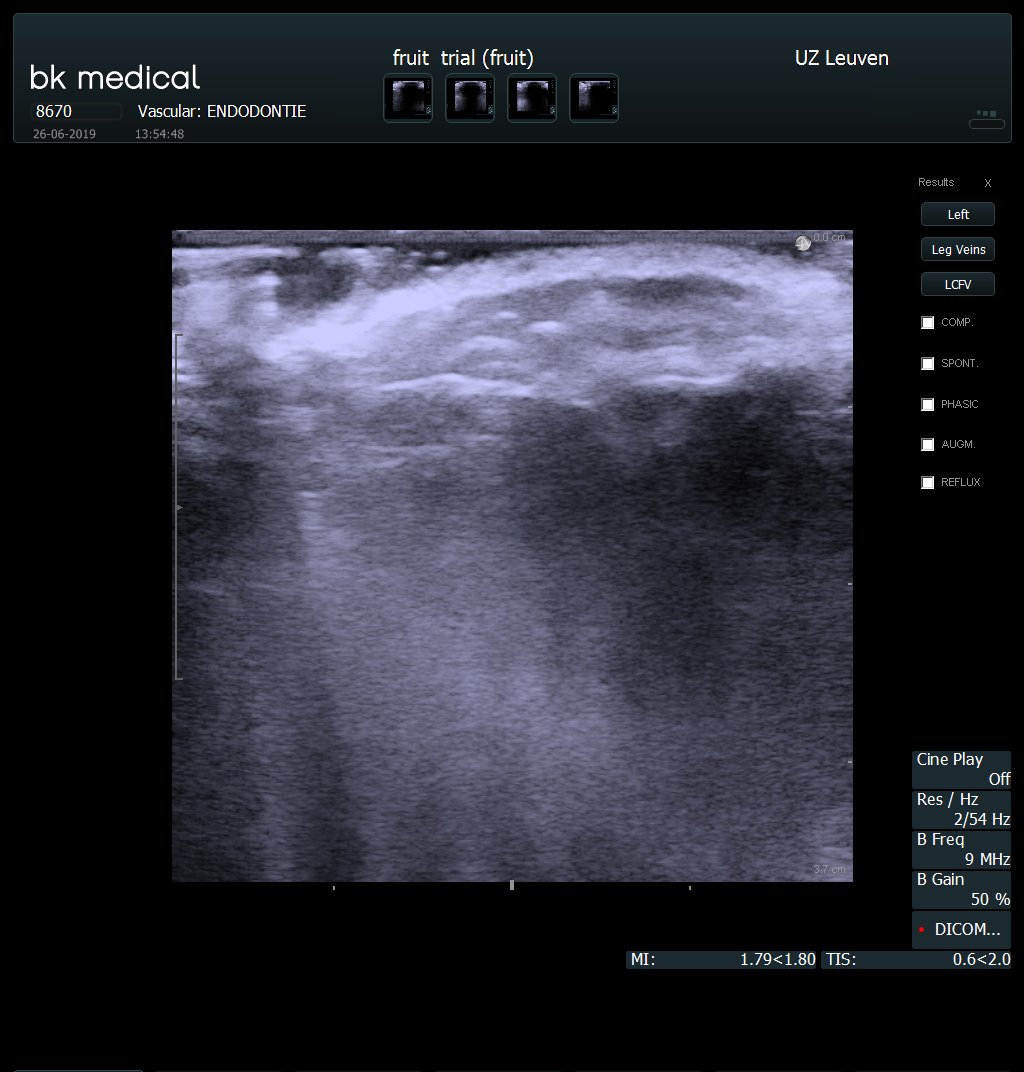 Ultrasound
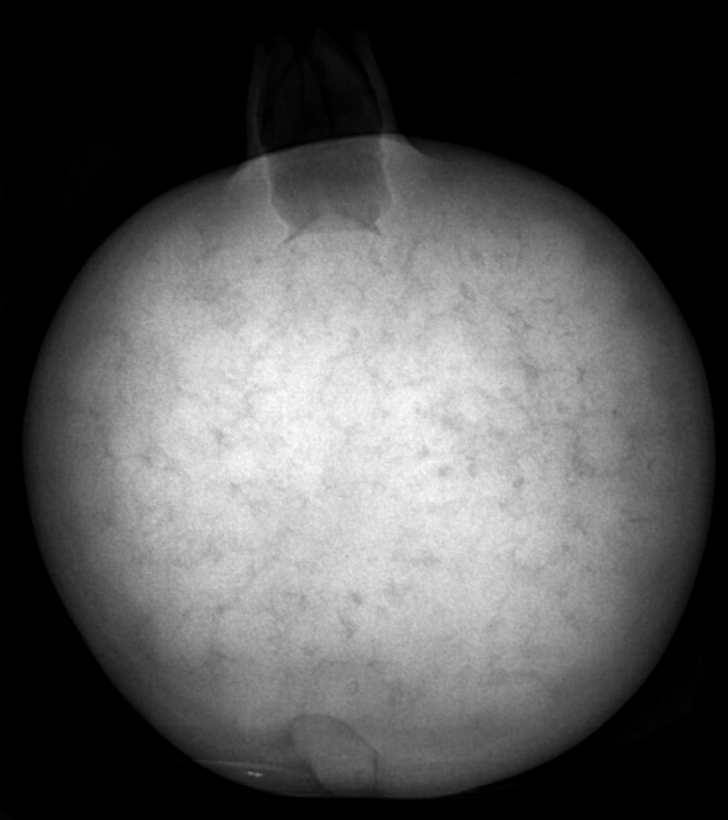 2D
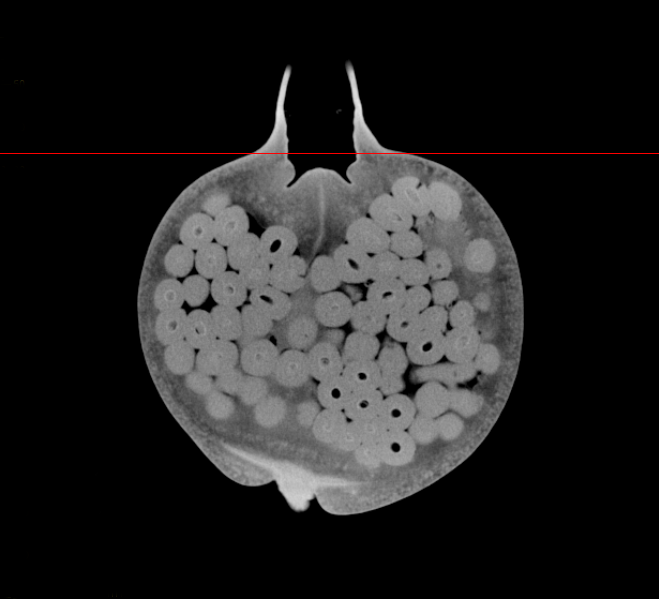 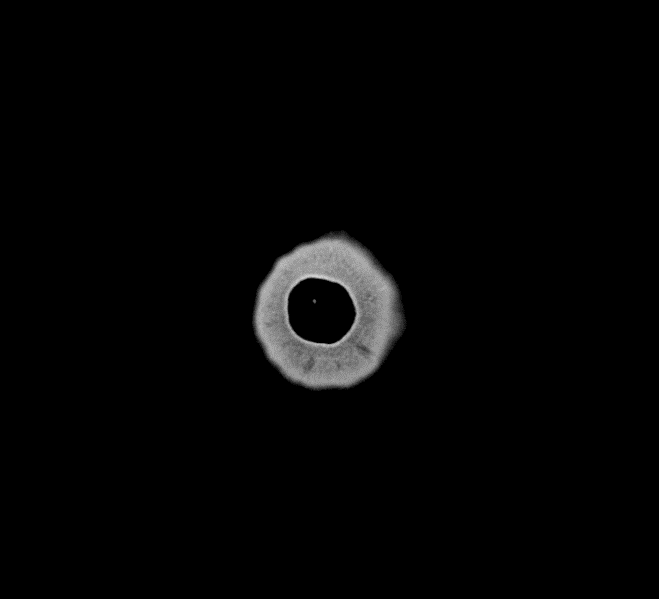 CBCT
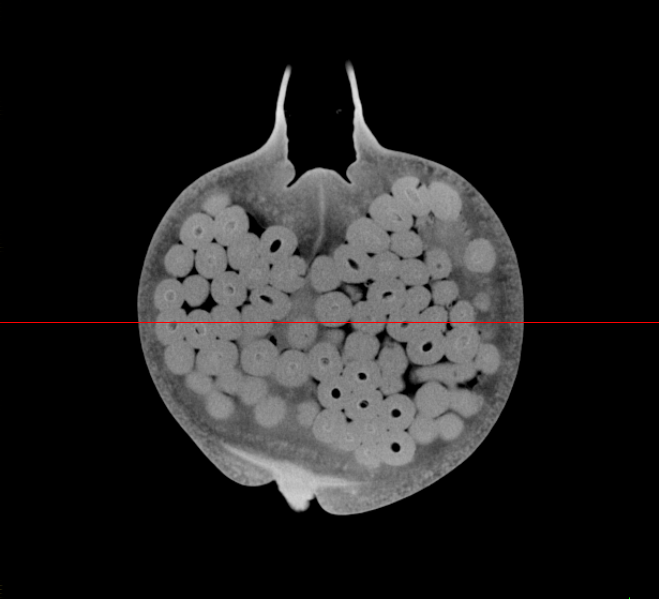 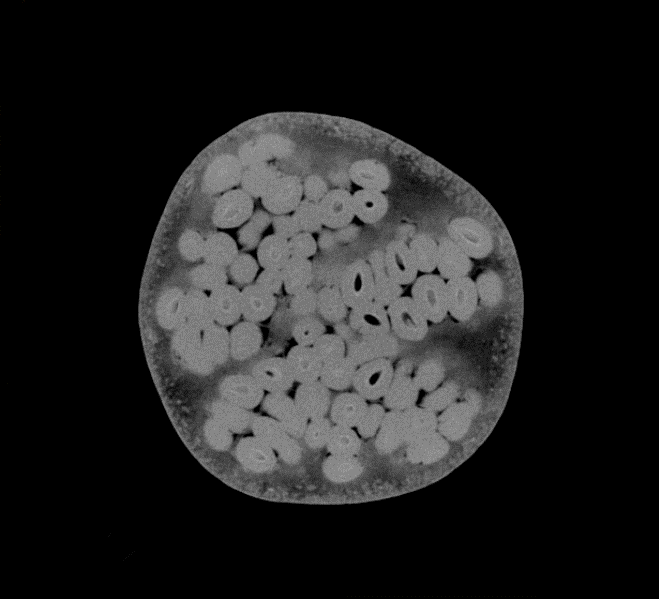 CBCT
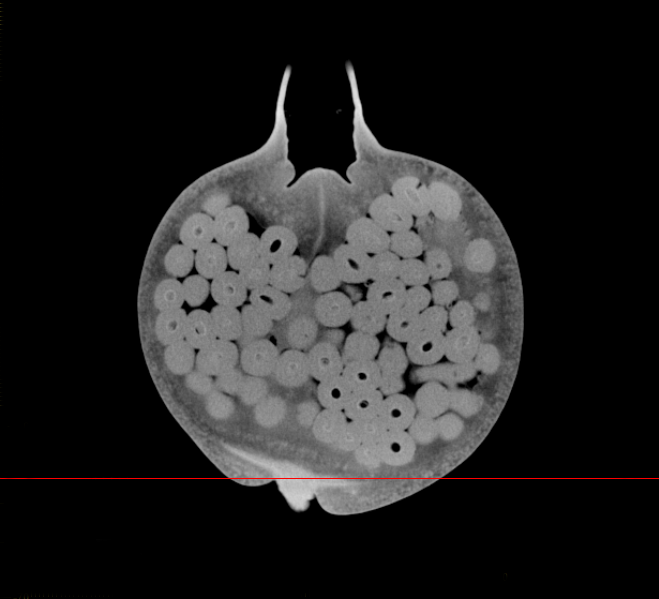 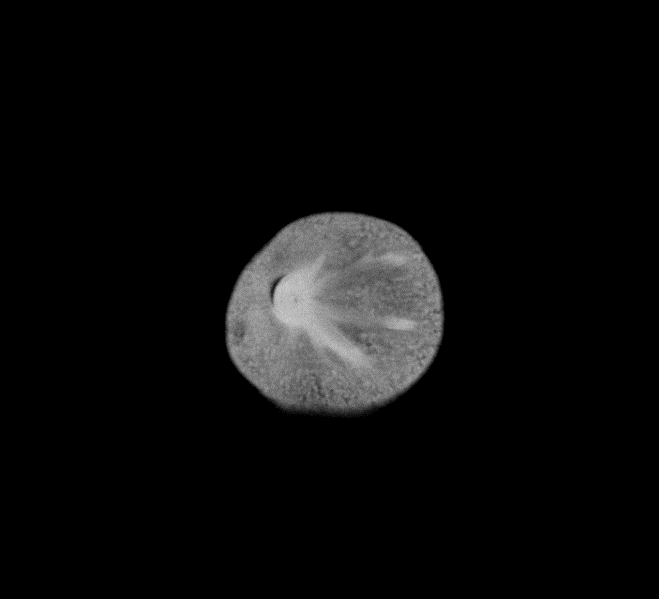 CBCT
CBCT - VIDEO
Peel
Seeds
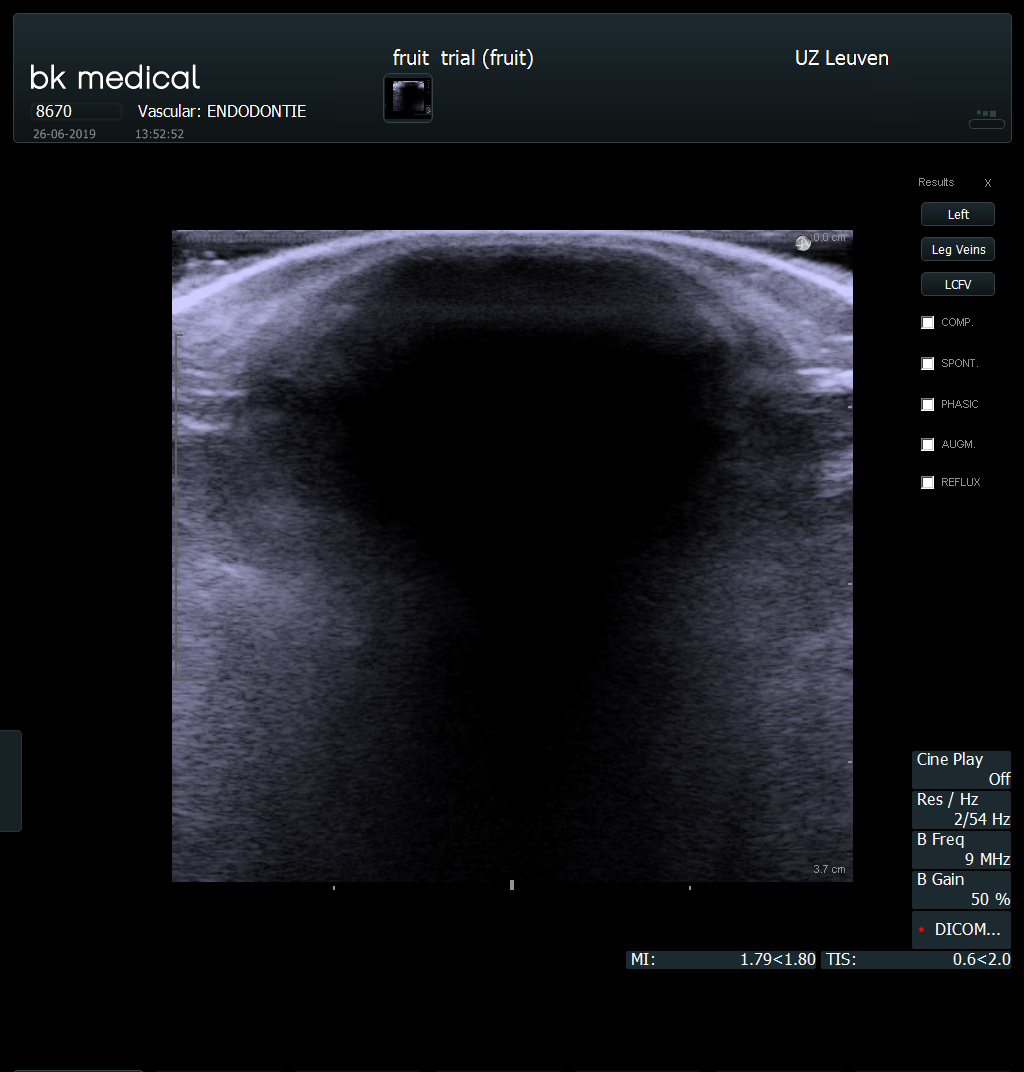 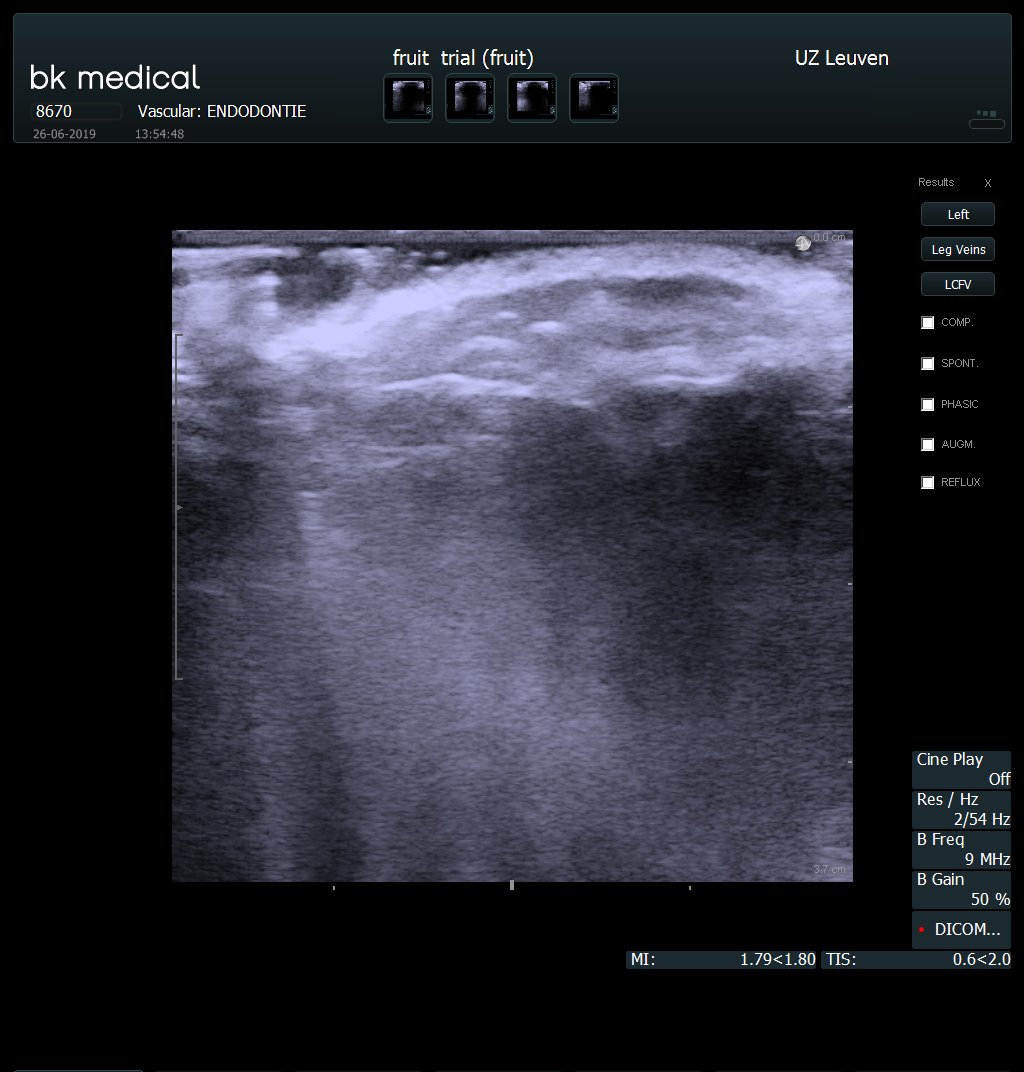 Ultrasound
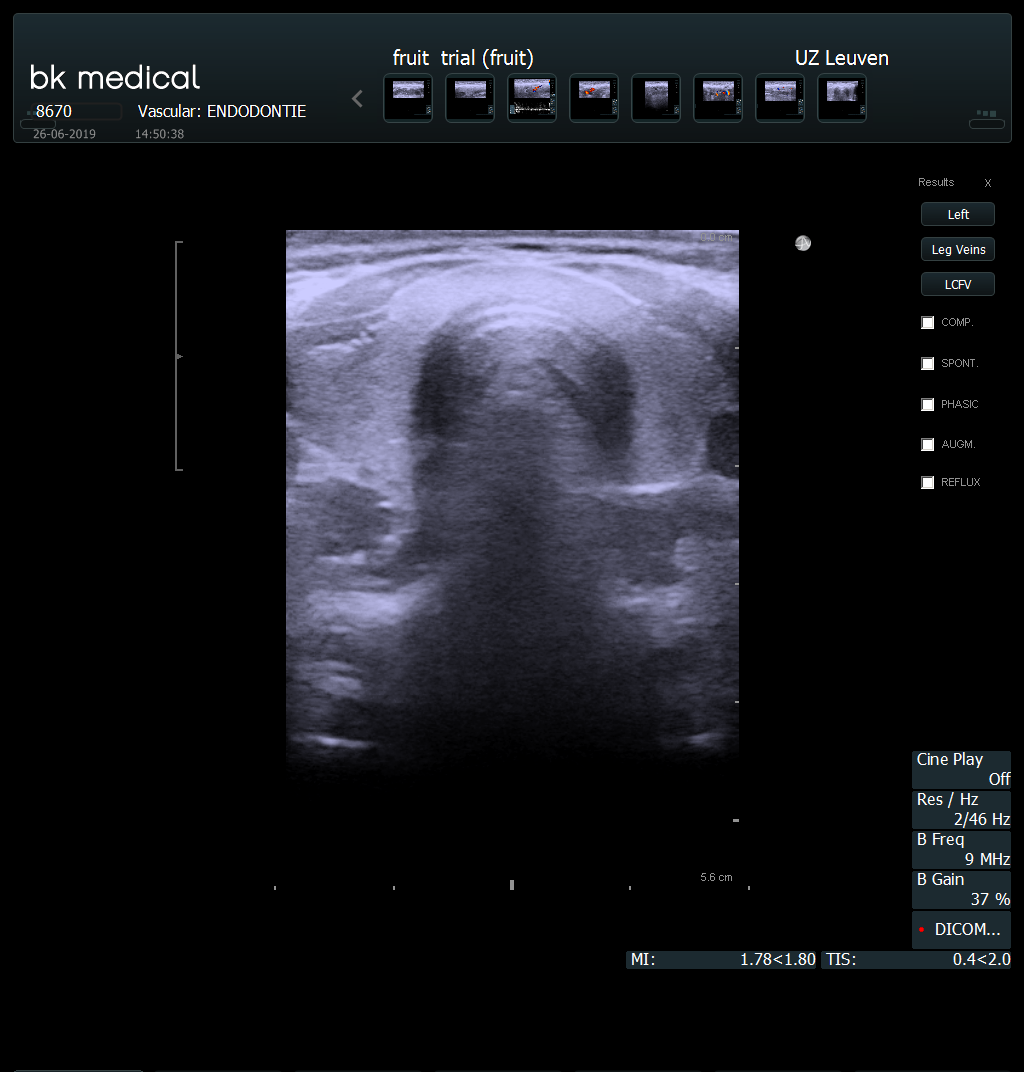 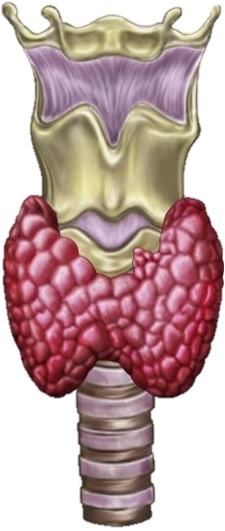 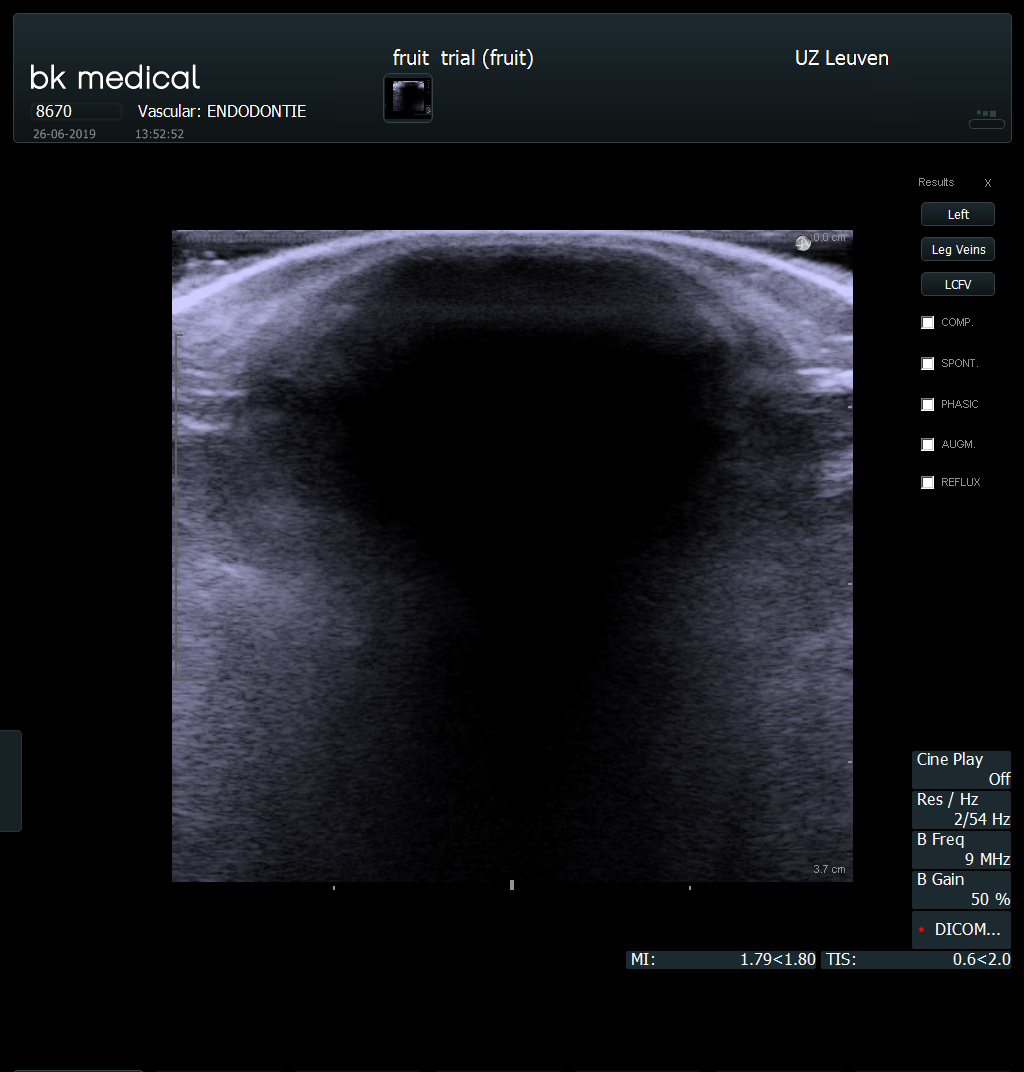 Pomme grenade
Thyroid
Ultrasound
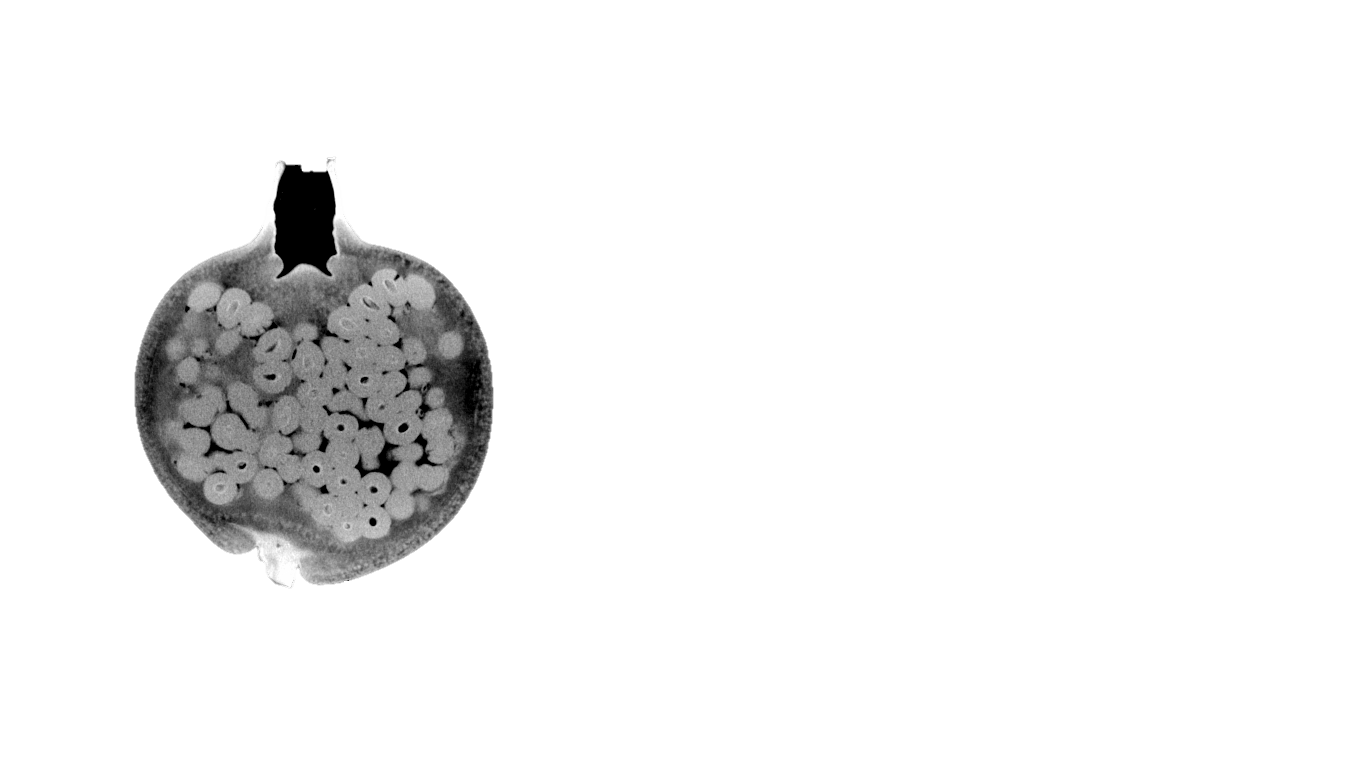 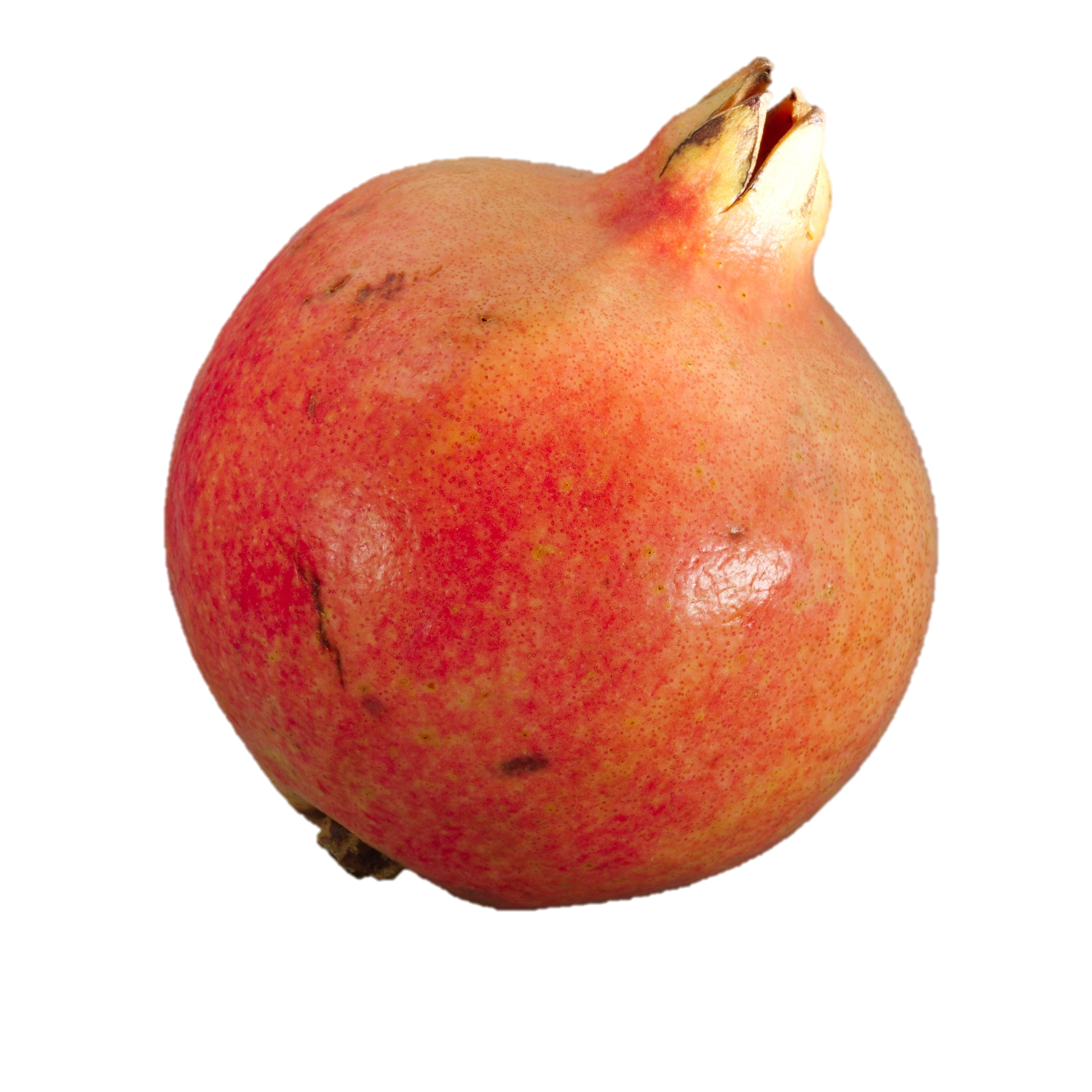 Pomme grenade
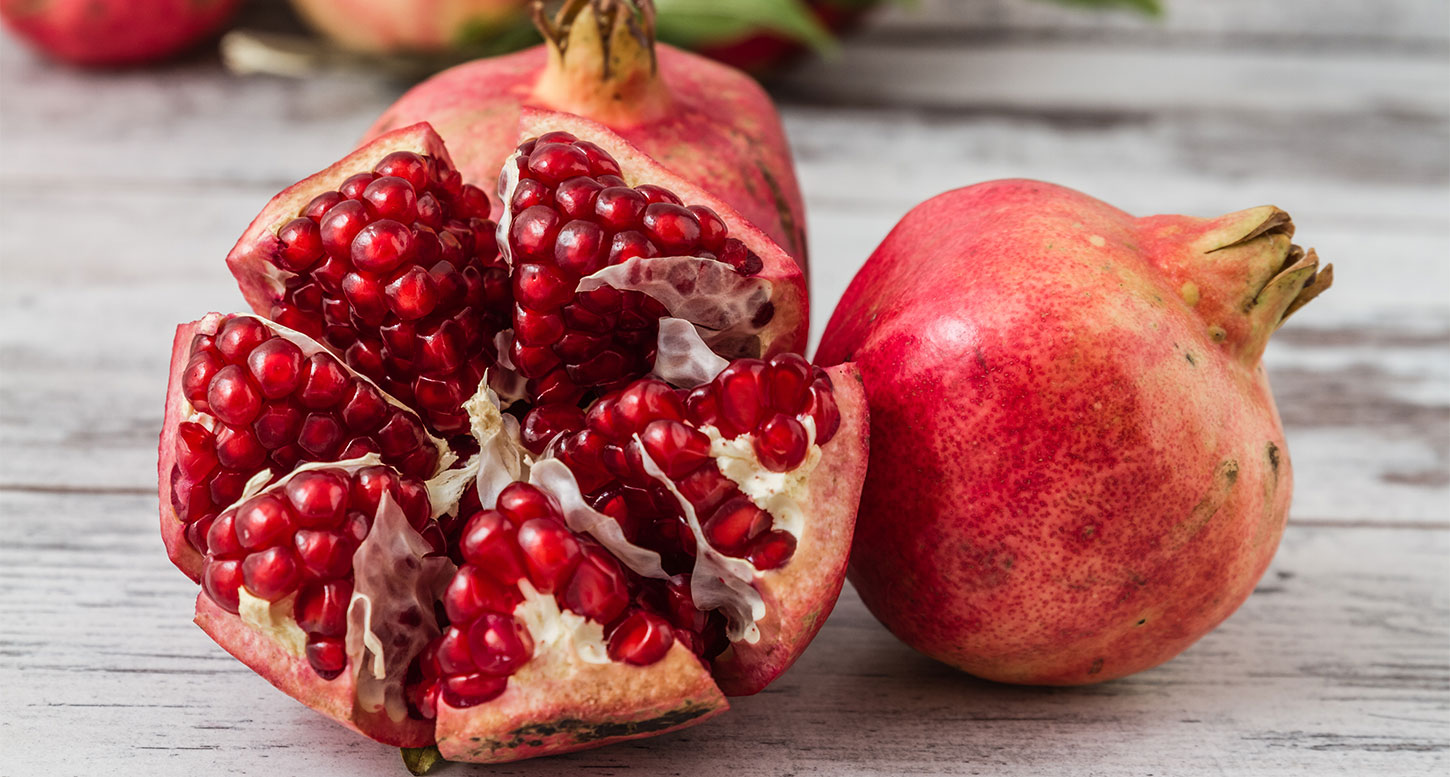 Pomme grenade
CBCT - VIDEO
Ultrasound
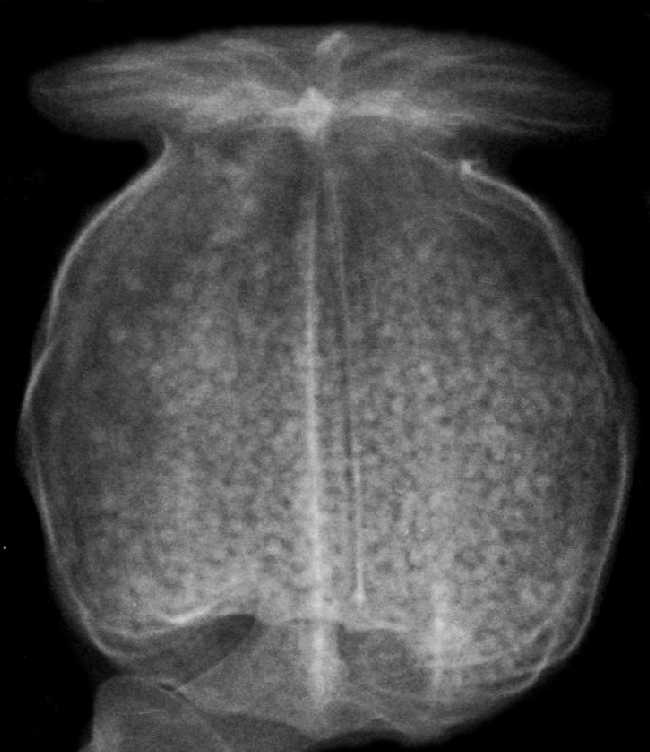 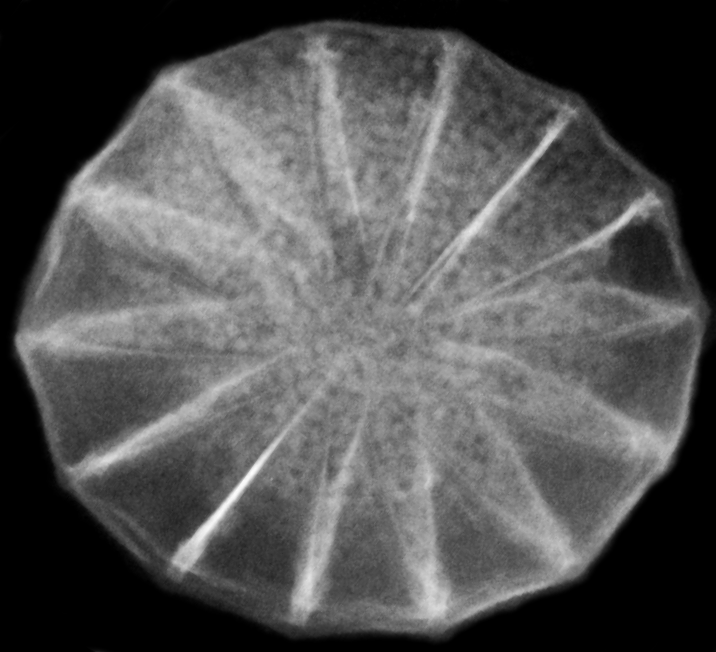 2D
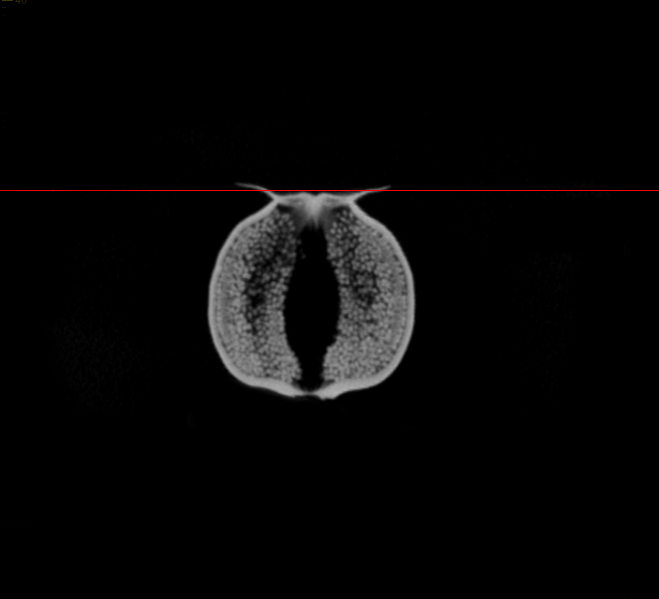 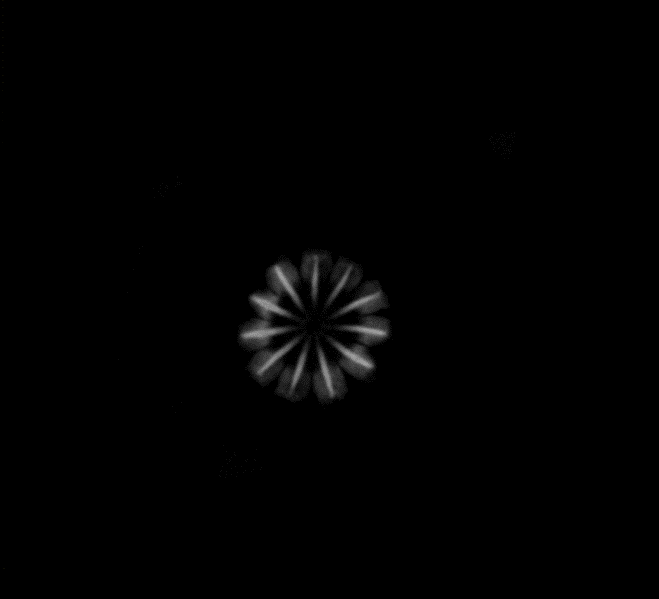 CBCT
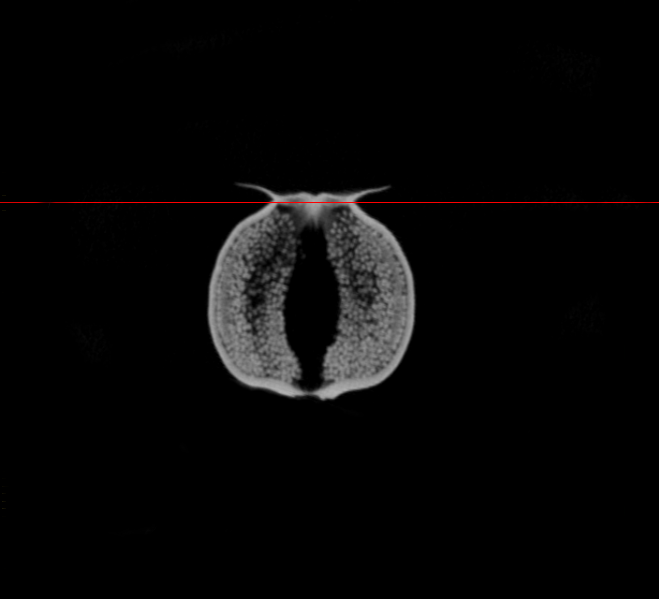 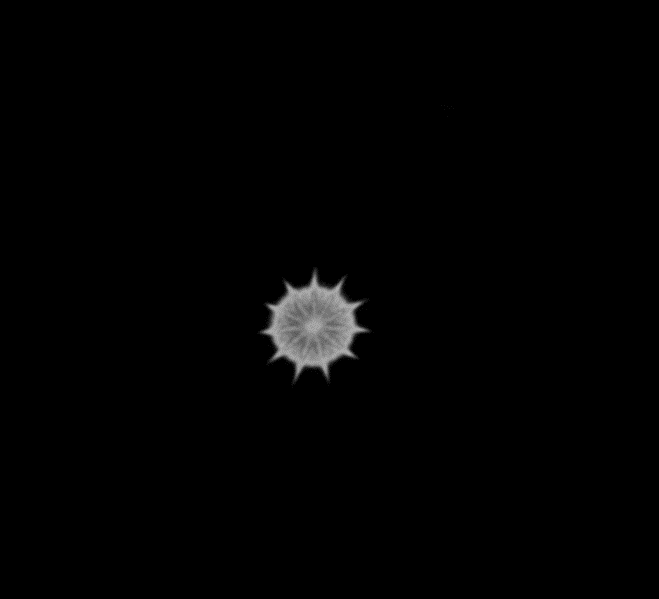 CBCT
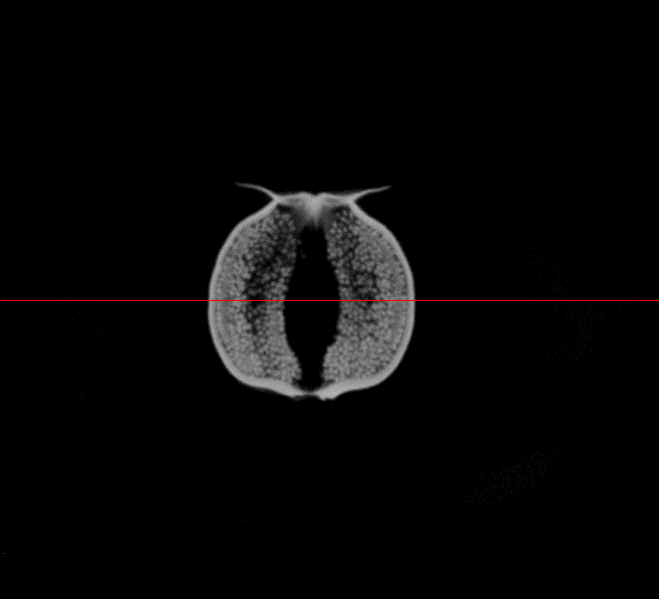 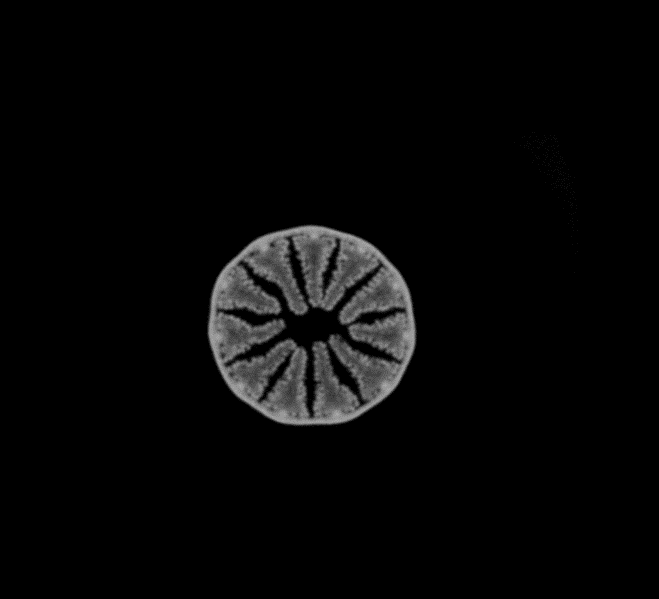 CBCT
CBCT - VIDEO
Seeds
Ultrasound
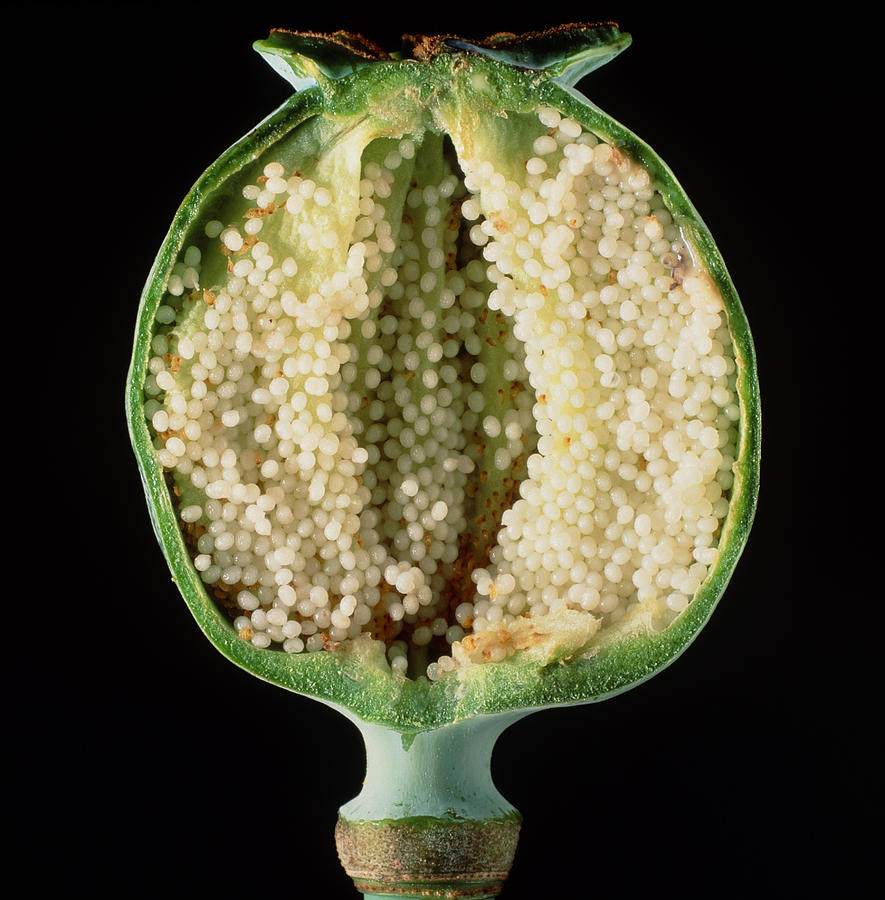 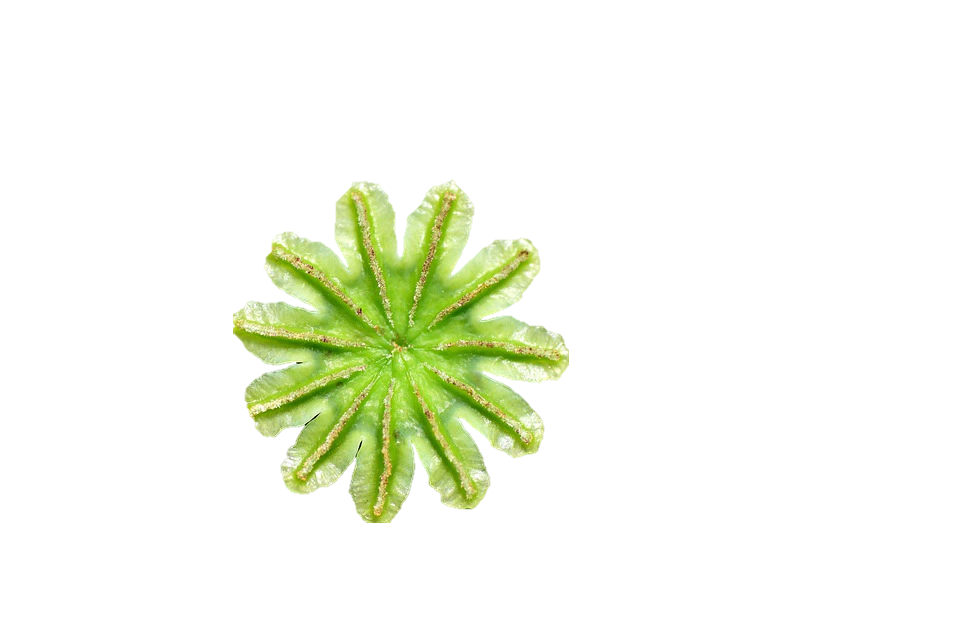 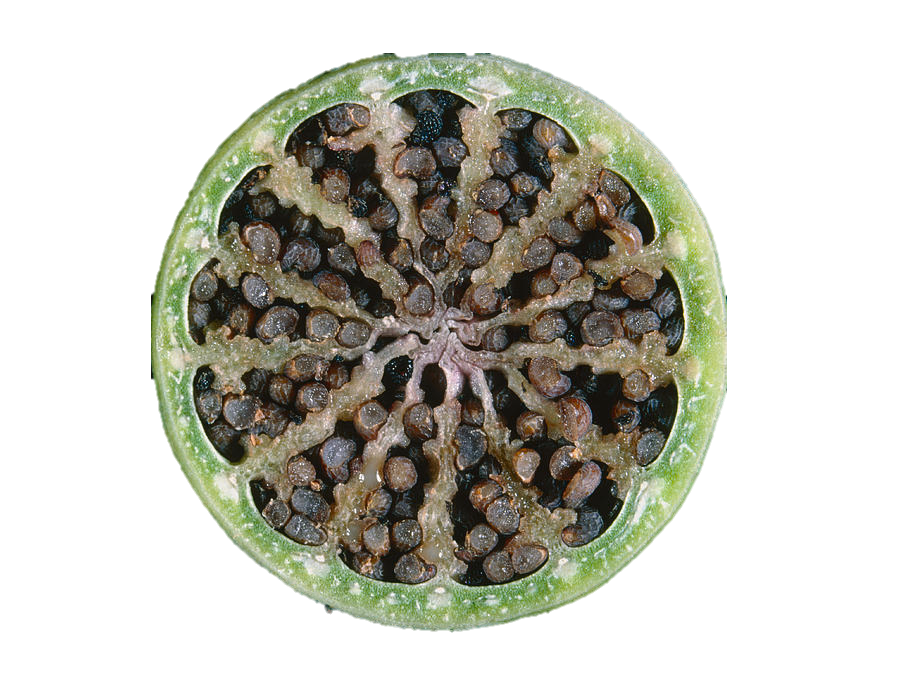 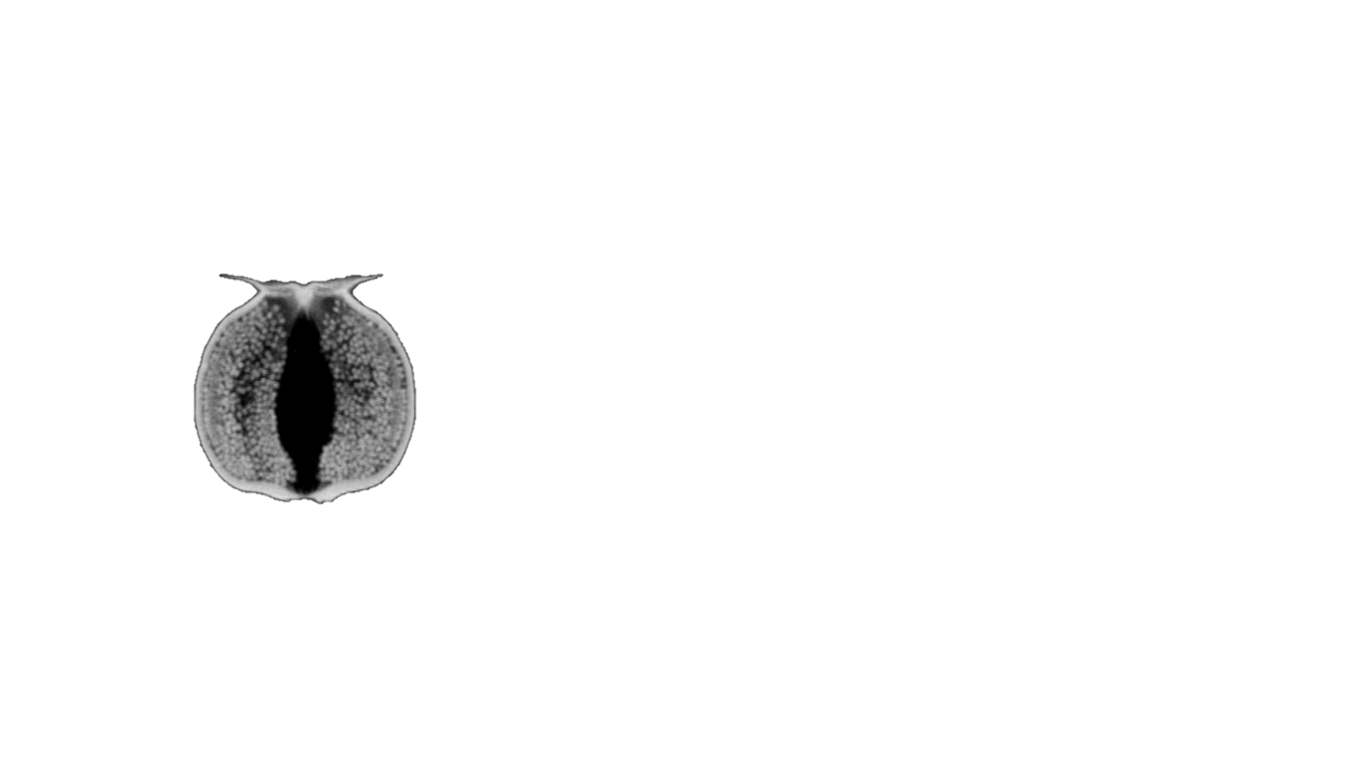 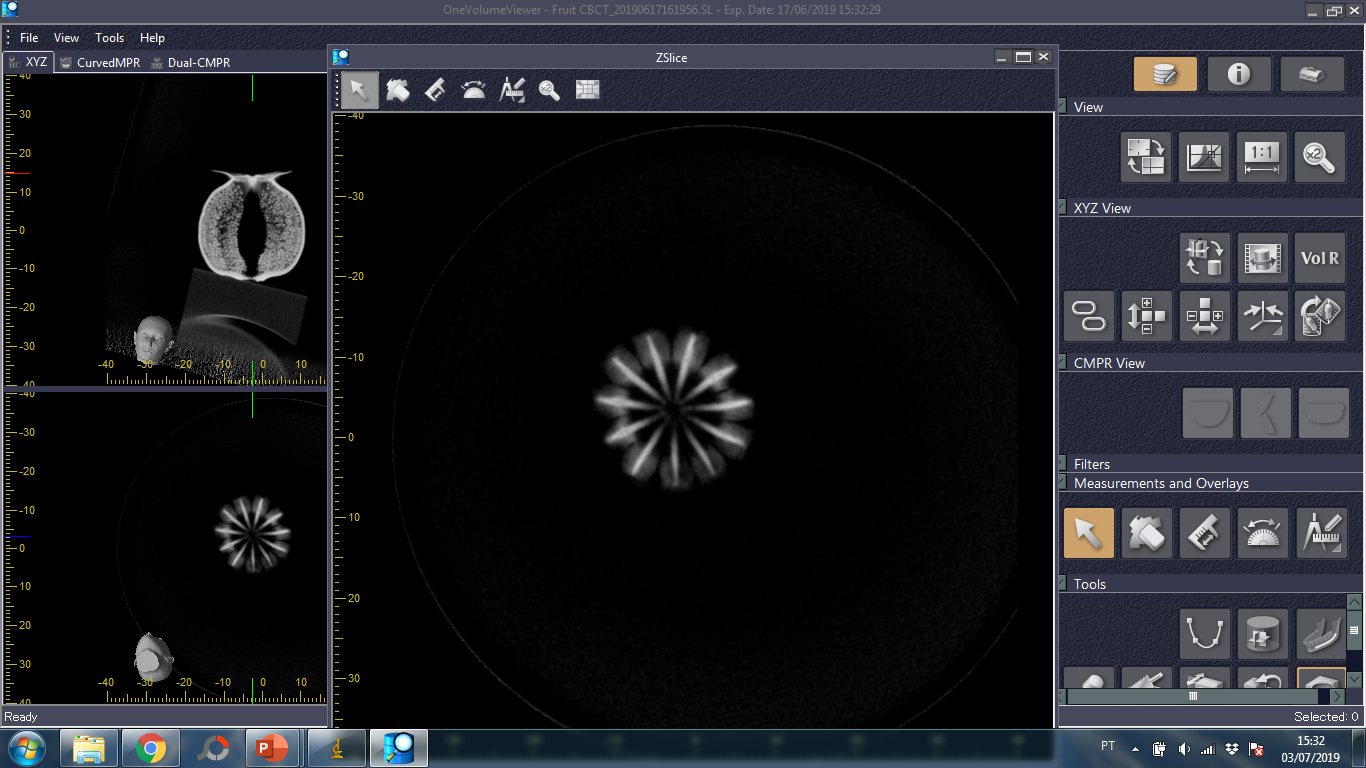 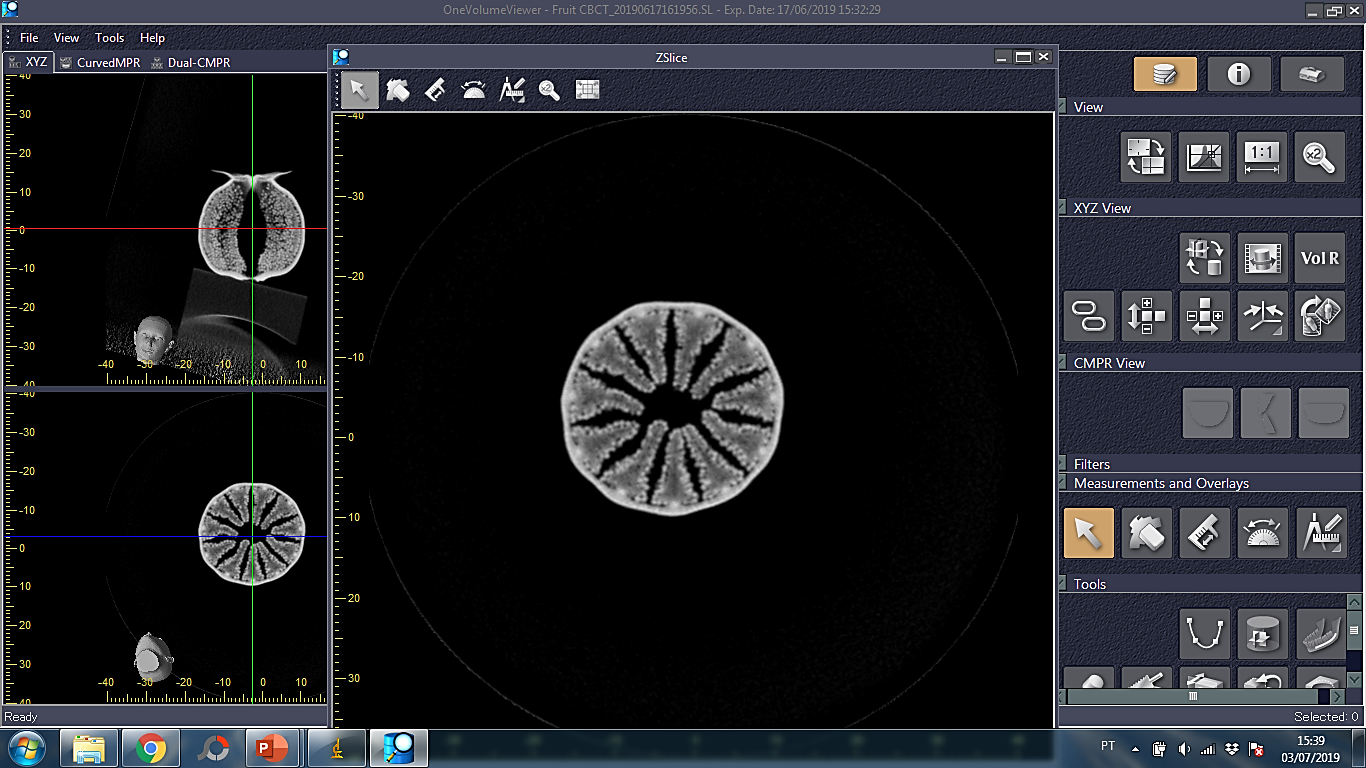 CBCT
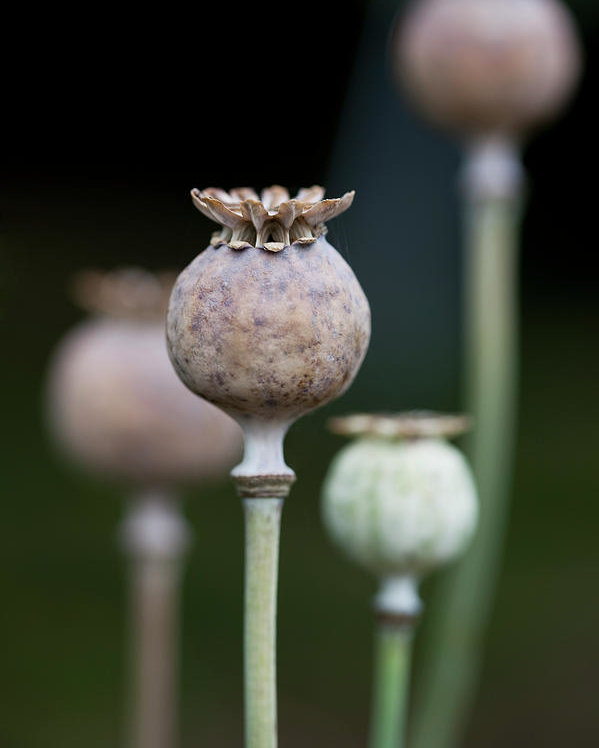 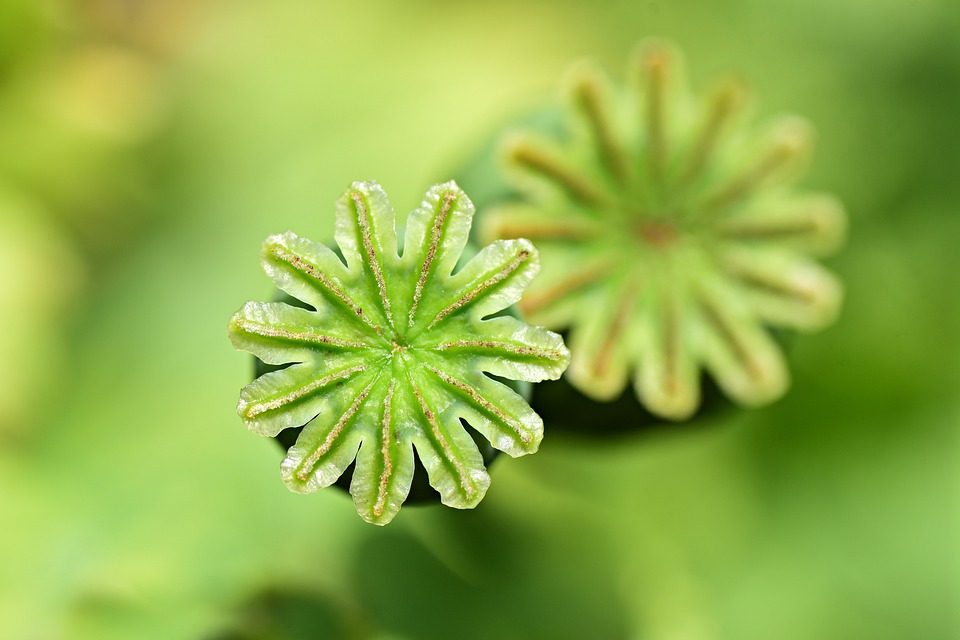 Papaver seed pods
Authors:Francisca MüllerVictor WanderleyKarla VasconcelosProf. Reinhilde JacobsAcknowledgment:Prof. Kaan OrhanMihai Tarce
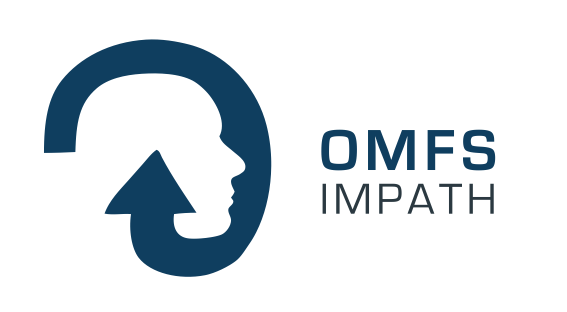 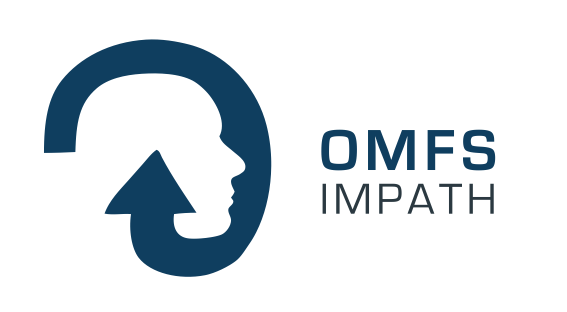 BioRad
Project